Welcome. TAB ENTER to launch Opening Announcements. ESC to return.
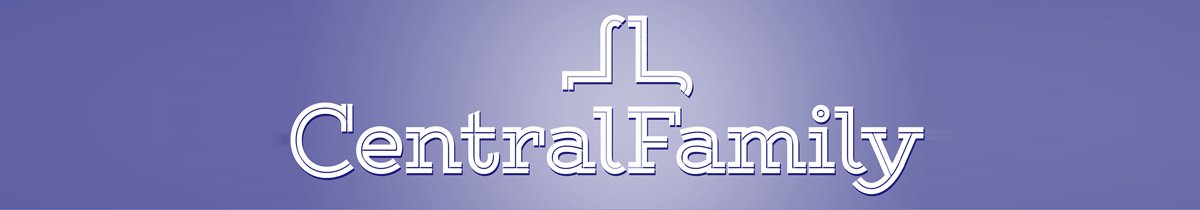 Welcome
GO
3 Min Countdown – Blink Lights 3 time at start
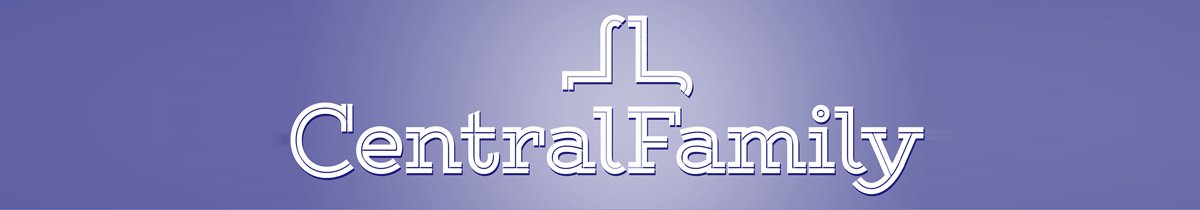 Service Will Begin In
GO
[Speaker Notes: Blink lights at 3 minutes]
Welcome. TAB ENTER to launch Welcome charts. ESC to return.
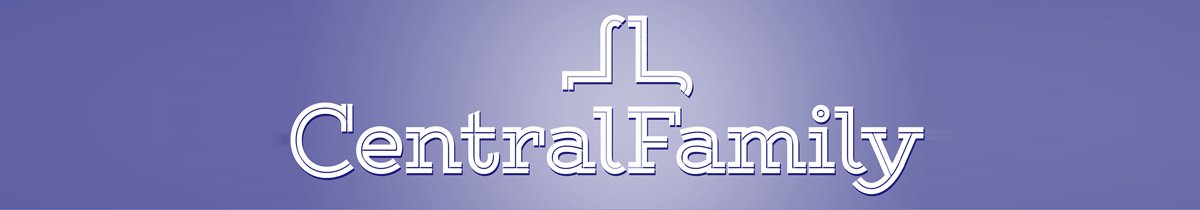 Welcome
Welcome Charts
Child Care & Blue Cards
	Child Care		(2 & under)
	Blue Cards
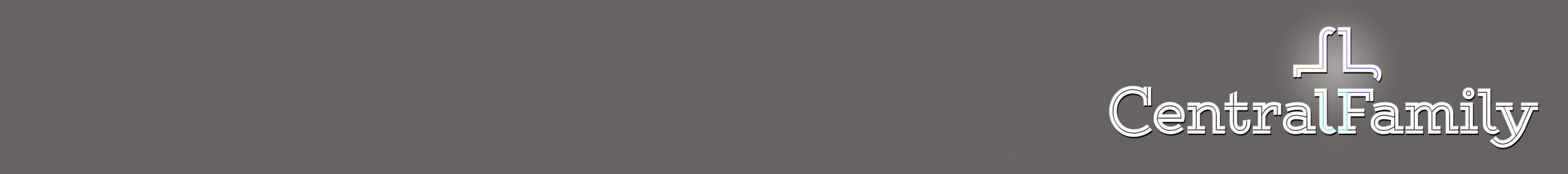 [Speaker Notes: Child Care (2 & under)]
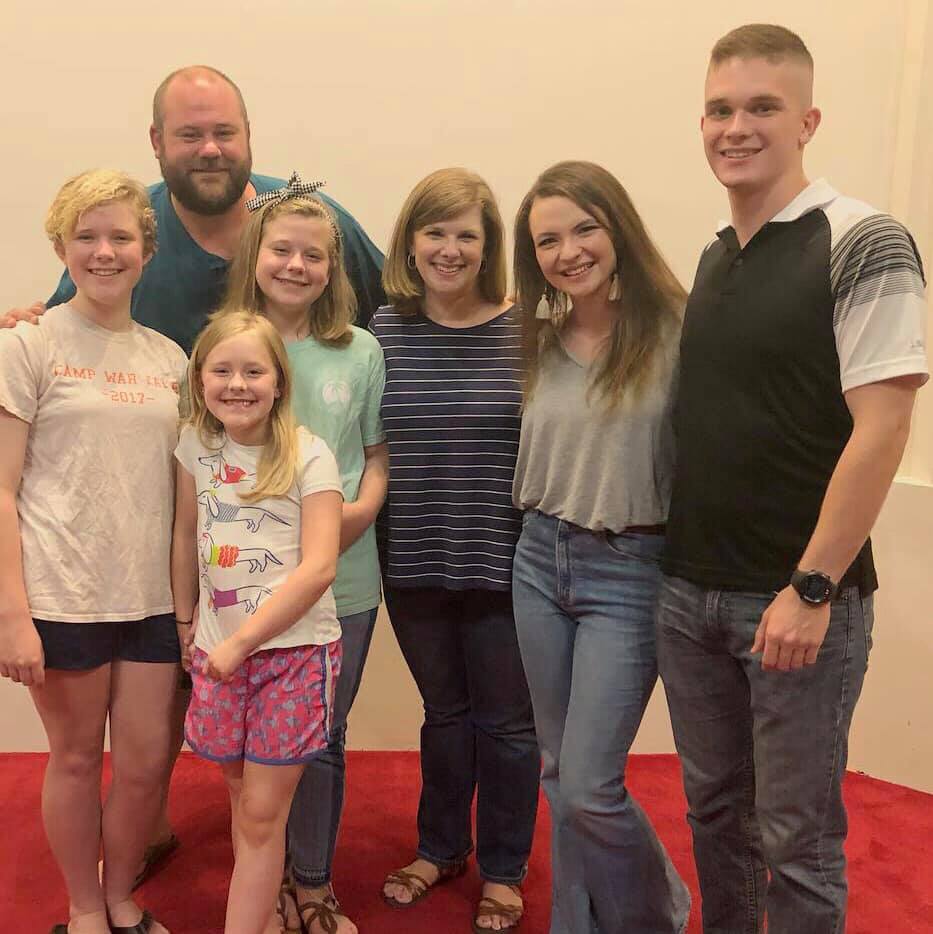 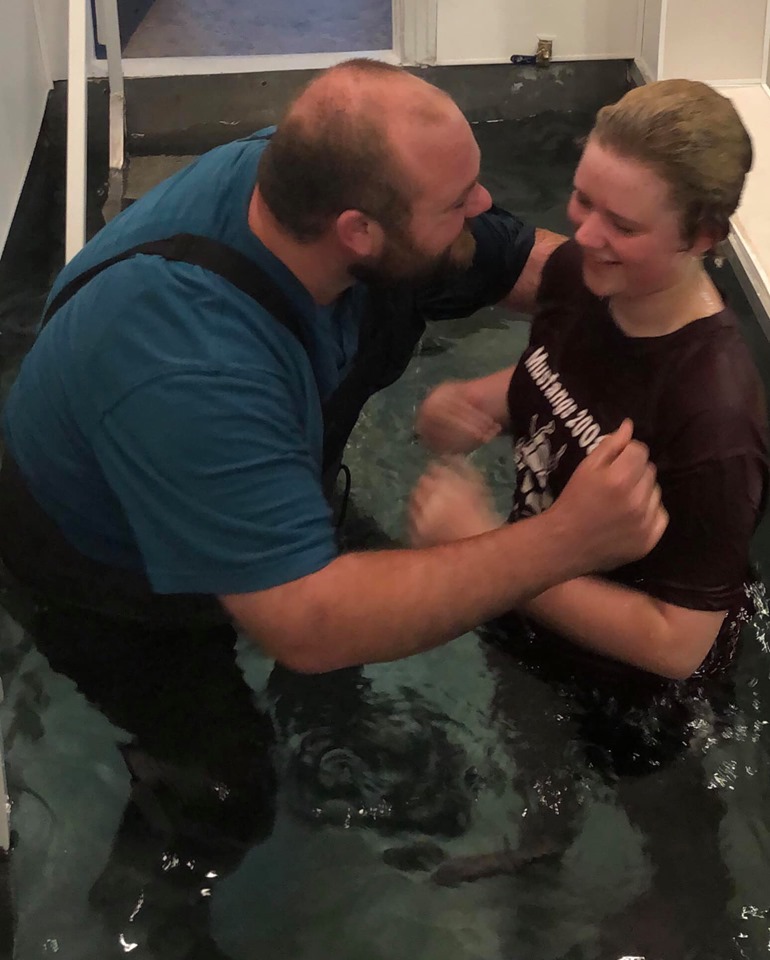 Mary Carolyne Bell
Baptized Monday, July 1st
Happy birthday to you
Happy birthday to you
Happy birthday, everybody
Happy birthday to you.
[Speaker Notes: Jon talk]
Happy birthday to you
To Jesus be true
May God richly bless you
Happy birthday to you.
[Speaker Notes: Jon talk]
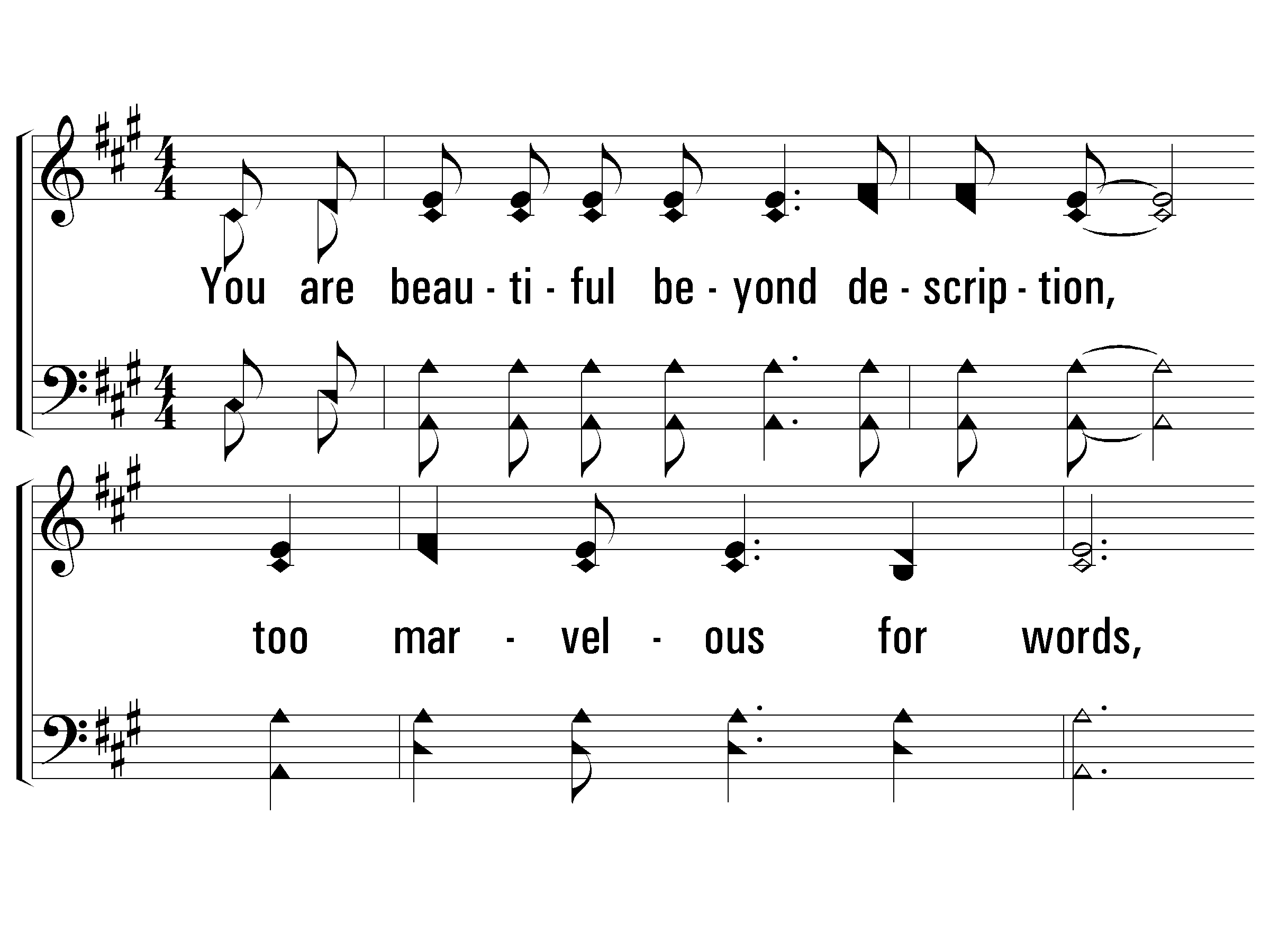 I Stand In Awe
A / C#
Words and Music by: Mark Altrogge / Arr: Reid Lancaster / Copyright © 1988 by People of Destiny International
(Administrated by CopyCare USA c/o The Copyright Company, Nashville, TN)
All Rights Reserved. International Copyright Secured. Used By Permission
8 / 12
© 2001 The Paperless Hymnal™
[Speaker Notes: A/C#
Adoration, Call To Worship, Dedication, Devotion, Holiness, Lordship, Majesty, Names, Power Of God]
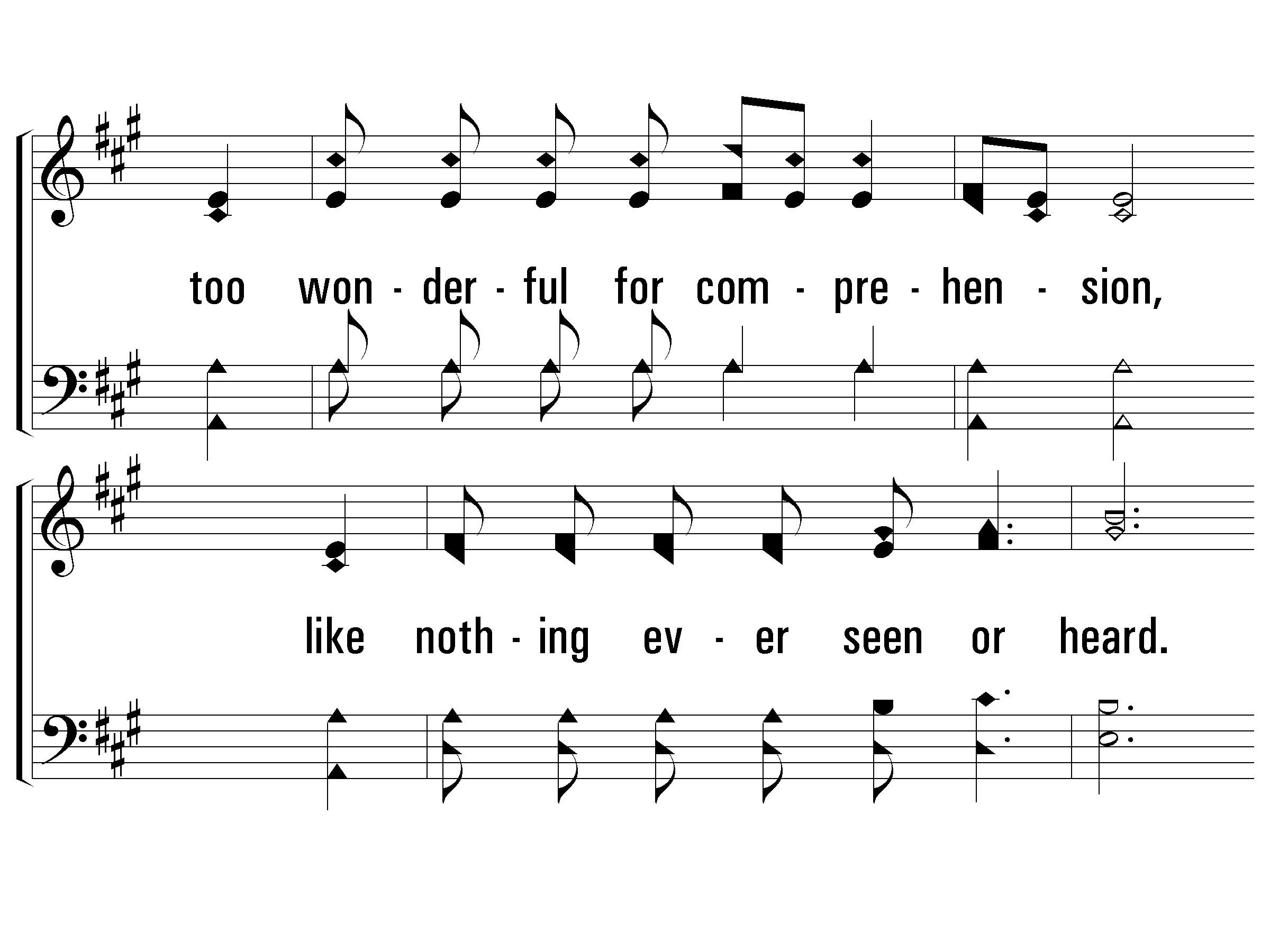 I Stand In Awe
9 / 12
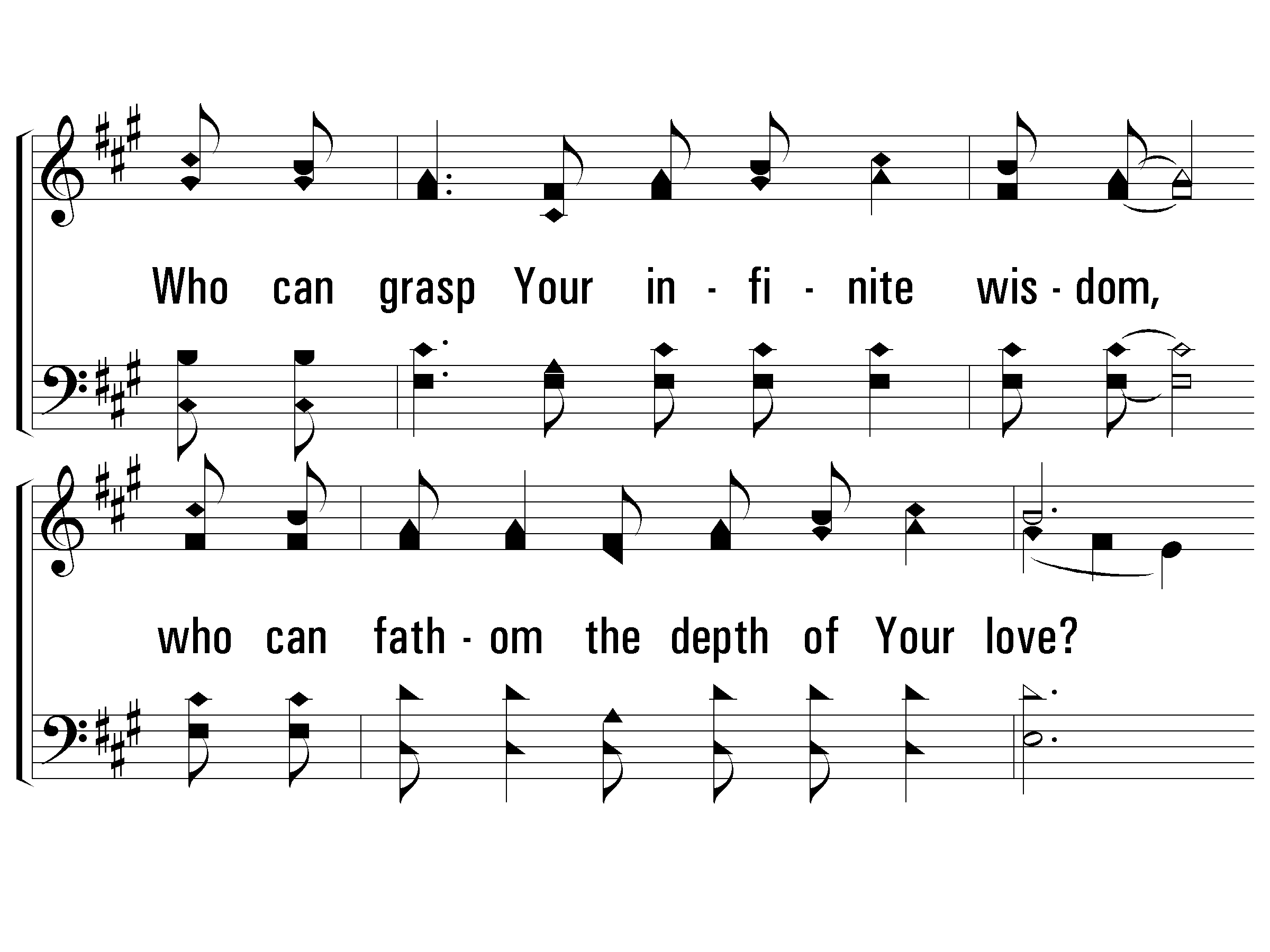 I Stand In Awe
10 / 12
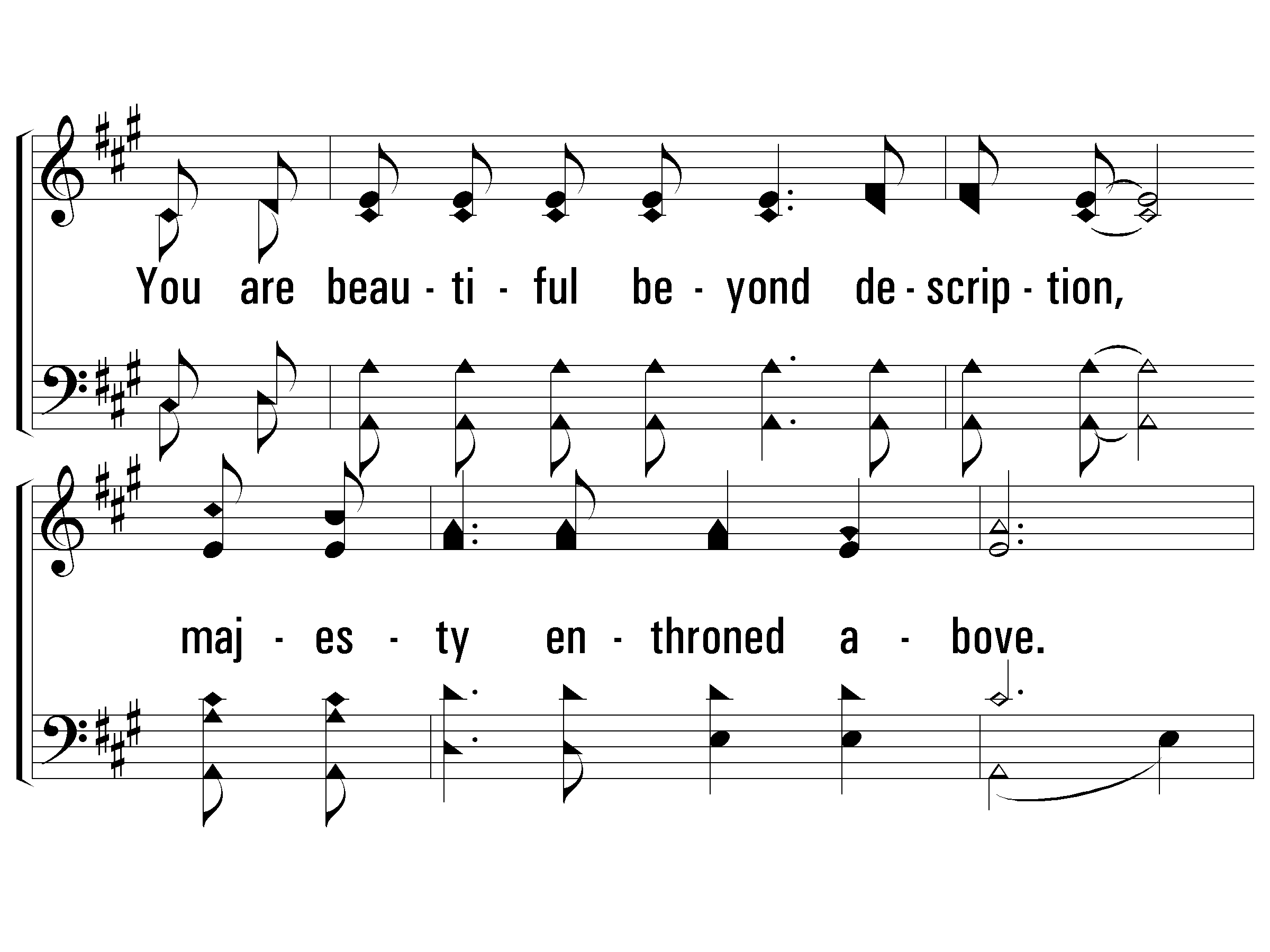 I Stand In Awe
11 / 12
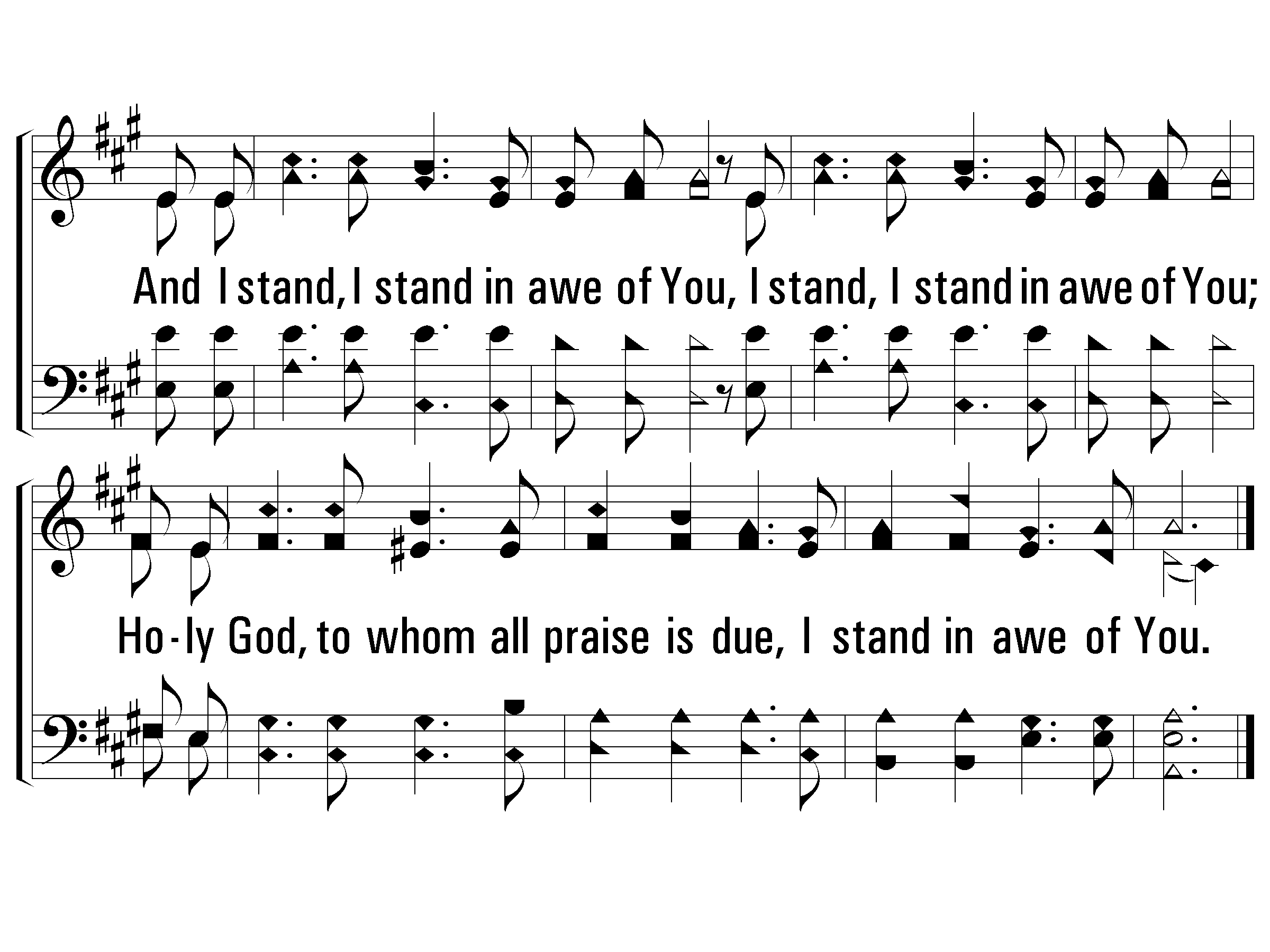 I Stand In Awe
END
12 / 12
A-He is Wonderful
C / E
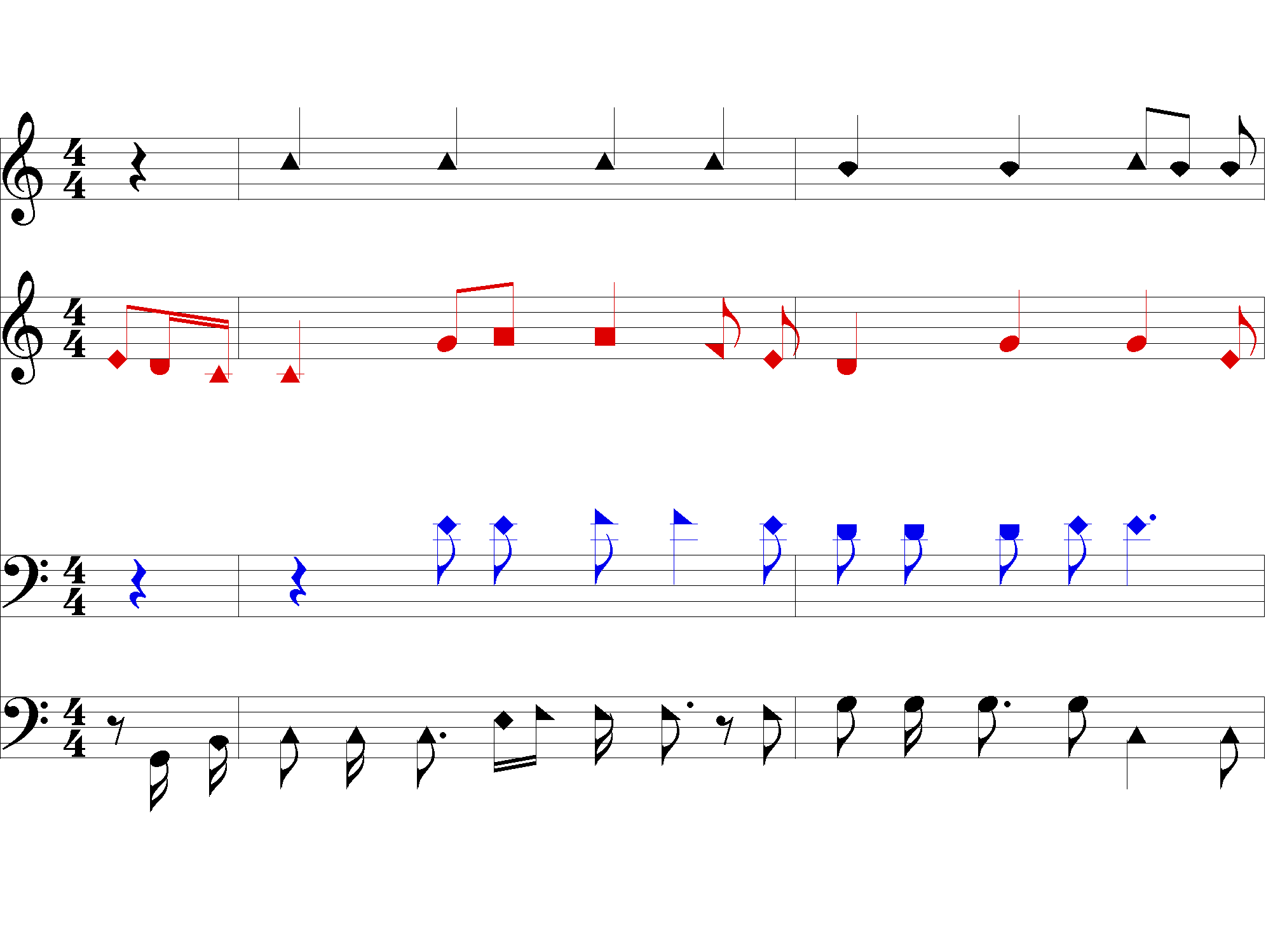 Alto
All          prai    -   ses         be      to the King        of     kings  and
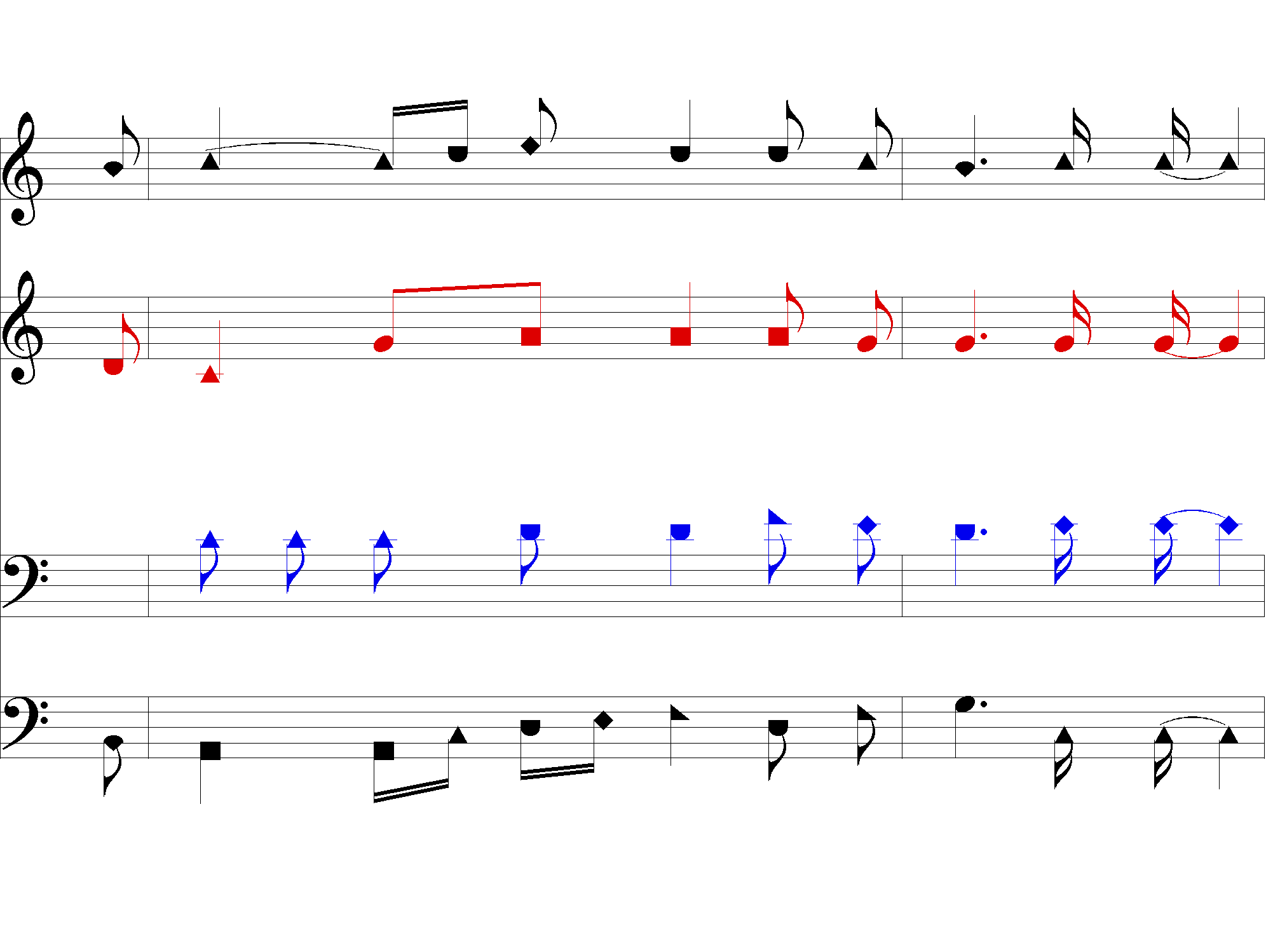 the  Lord         our                   God!   He    is    won - der  - ful
repeat  +Soprano
13 / 24
[Speaker Notes: C/E
King, Praise]
S-He is Wonderful
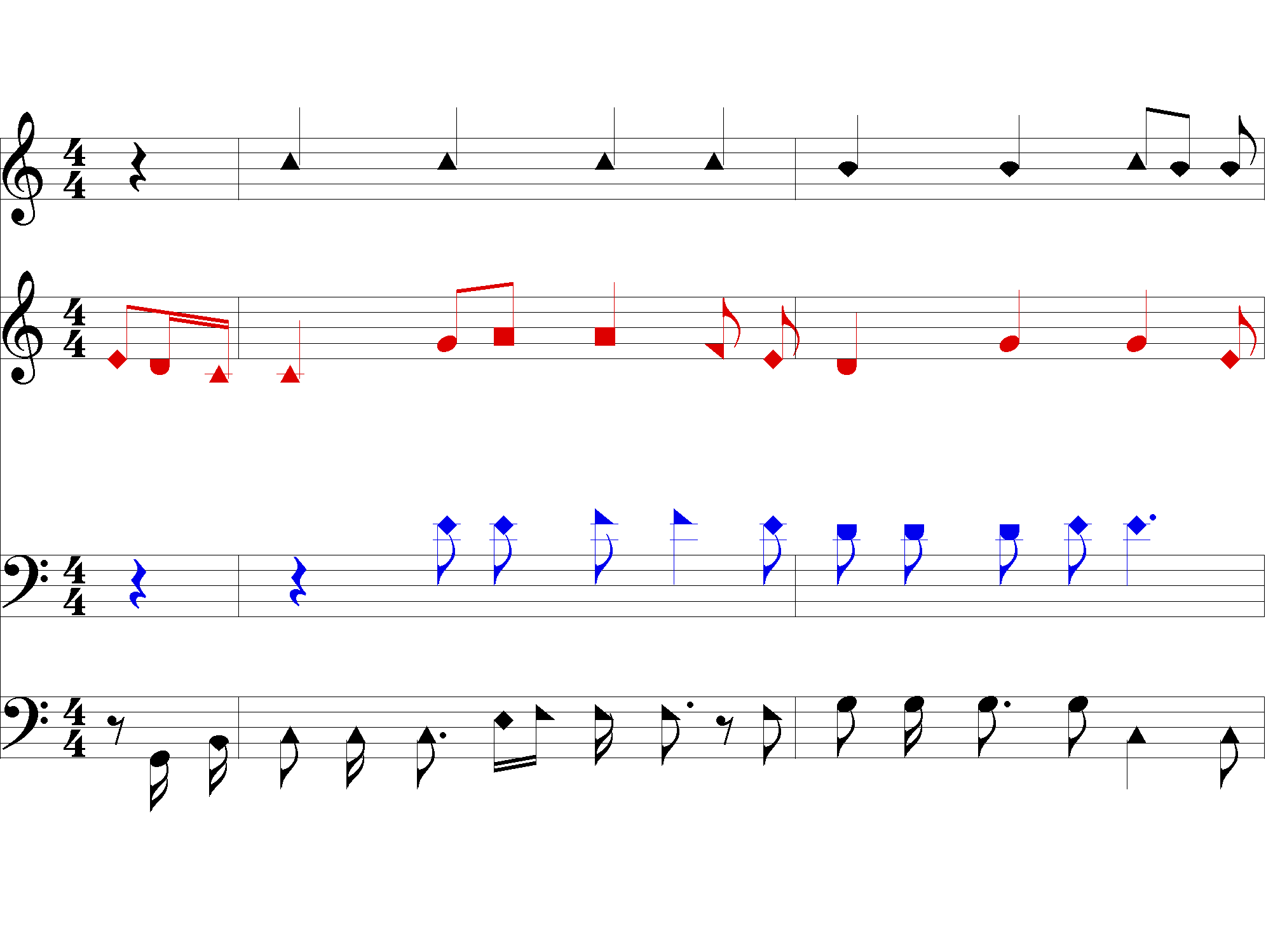 Hal    -    le      -    lu   -  jah,      Hal    -    le     -   lu  - jah
Soprano
All          prai    -   ses         be      to the King        of     kings  and
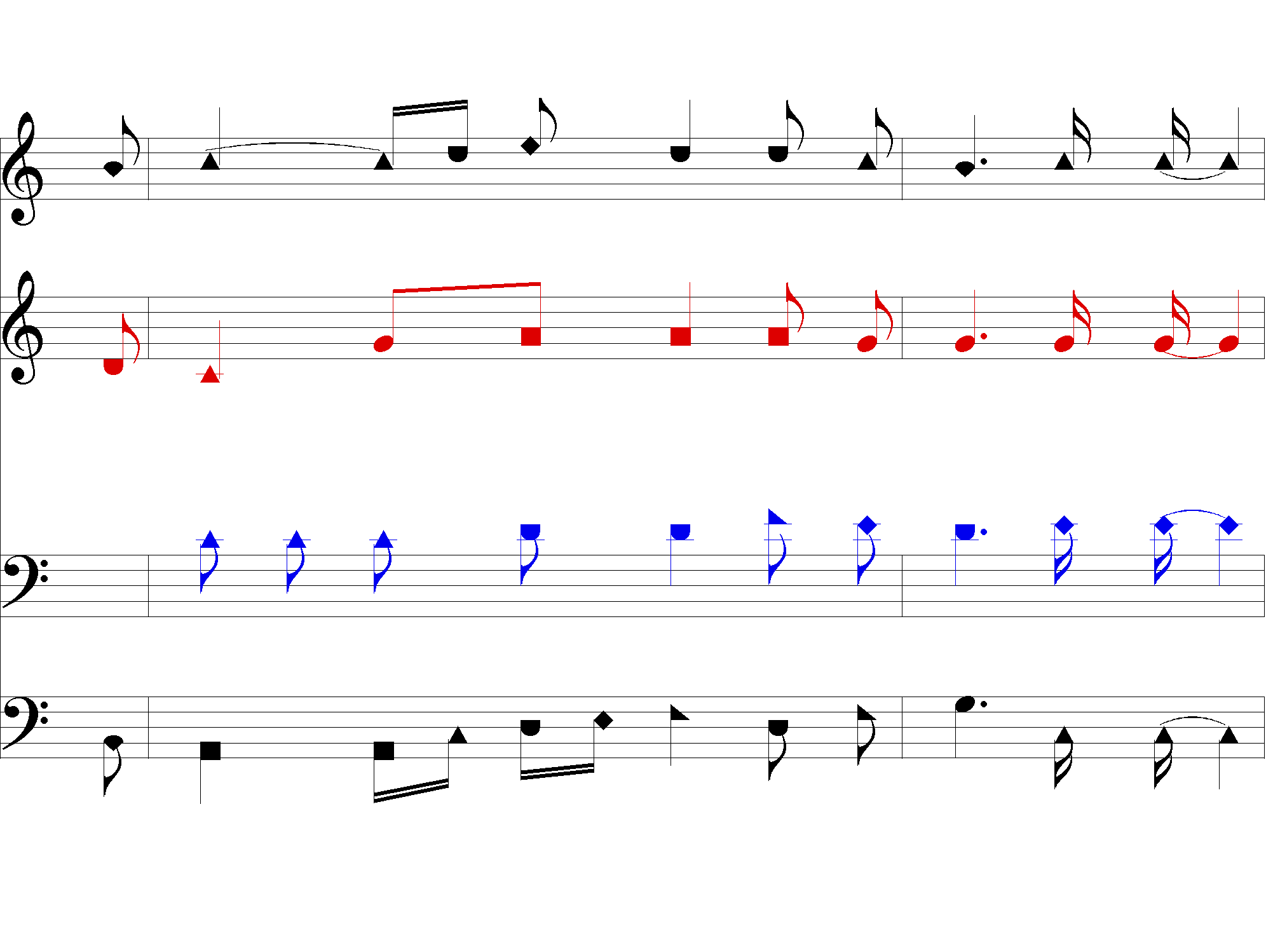 Hal  -  le             -           lu     -   jah,   He    is    won - der  - ful
the  Lord         our                   God!   He    is    won - der  - ful
repeat  +Tenor
14 / 24
T-He is Wonderful
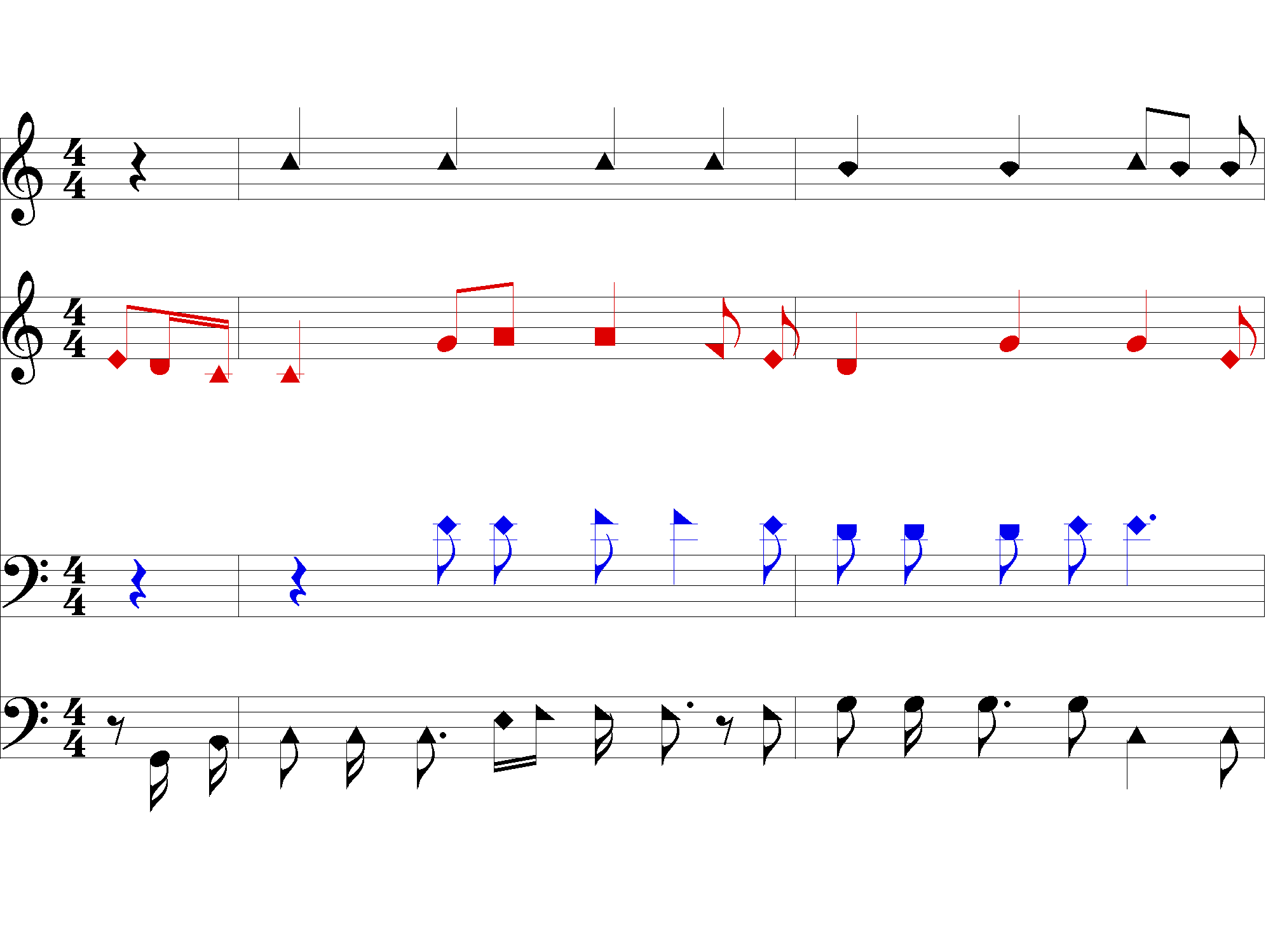 Hal    -    le      -    lu   -  jah,      Hal    -    le     -   lu  - jah
All          prai    -   ses         be      to the King        of     kings  and
Hal -le   -  lu - jah! Sal - va -tion  and glo-ry
Tenor
15 / 24
T-He is Wonderful
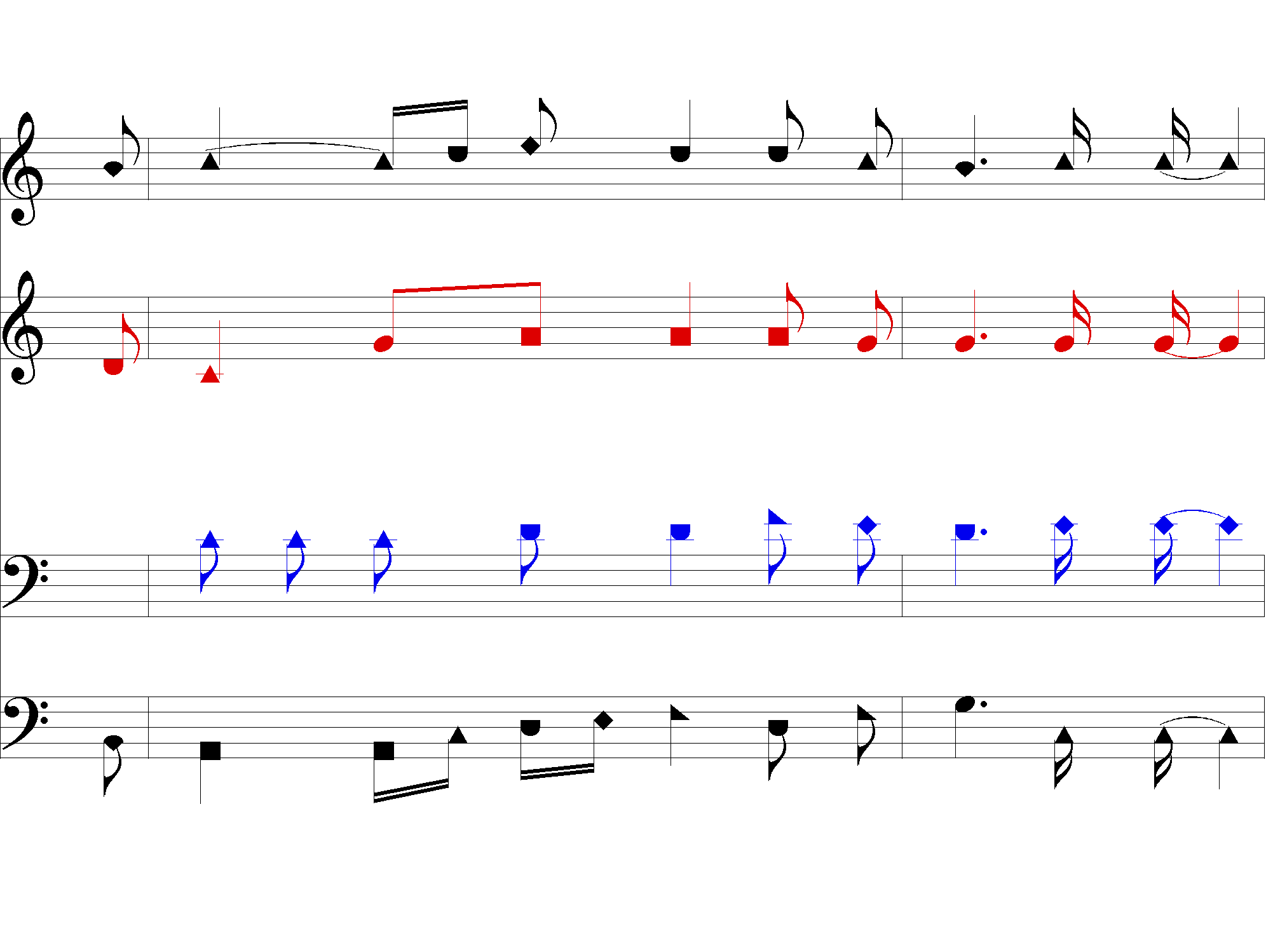 Hal  -  le             -           lu     -   jah,   He    is    won - der  - ful
the  Lord         our                   God!   He    is    won - der  - ful
hon - or   and      pow    -   er,    He     is   won - der  - ful
repeat  +Bass
16 / 24
B-He is Wonderful
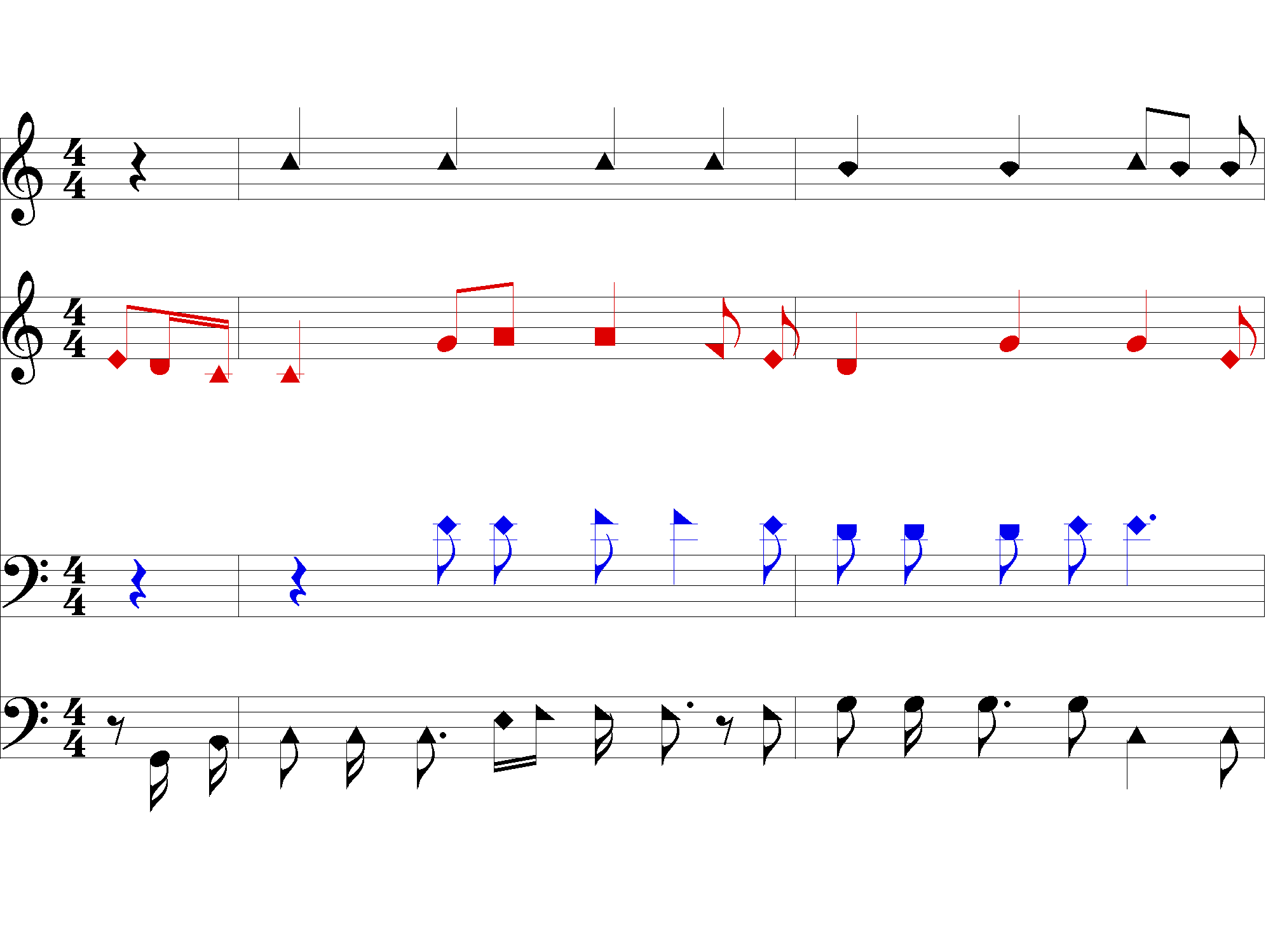 Hal    -    le      -    lu   -  jah,      Hal    -    le     -   lu  - jah
All          prai    -   ses         be      to the King        of     kings  and
Hal -le   -  lu - jah! Sal - va -tion  and glo-ry
Oh   the Lord our  God    is      might-y,     The  Lord our  God    is   om  -   ni -
Bass
17 / 24
B-He is Wonderful
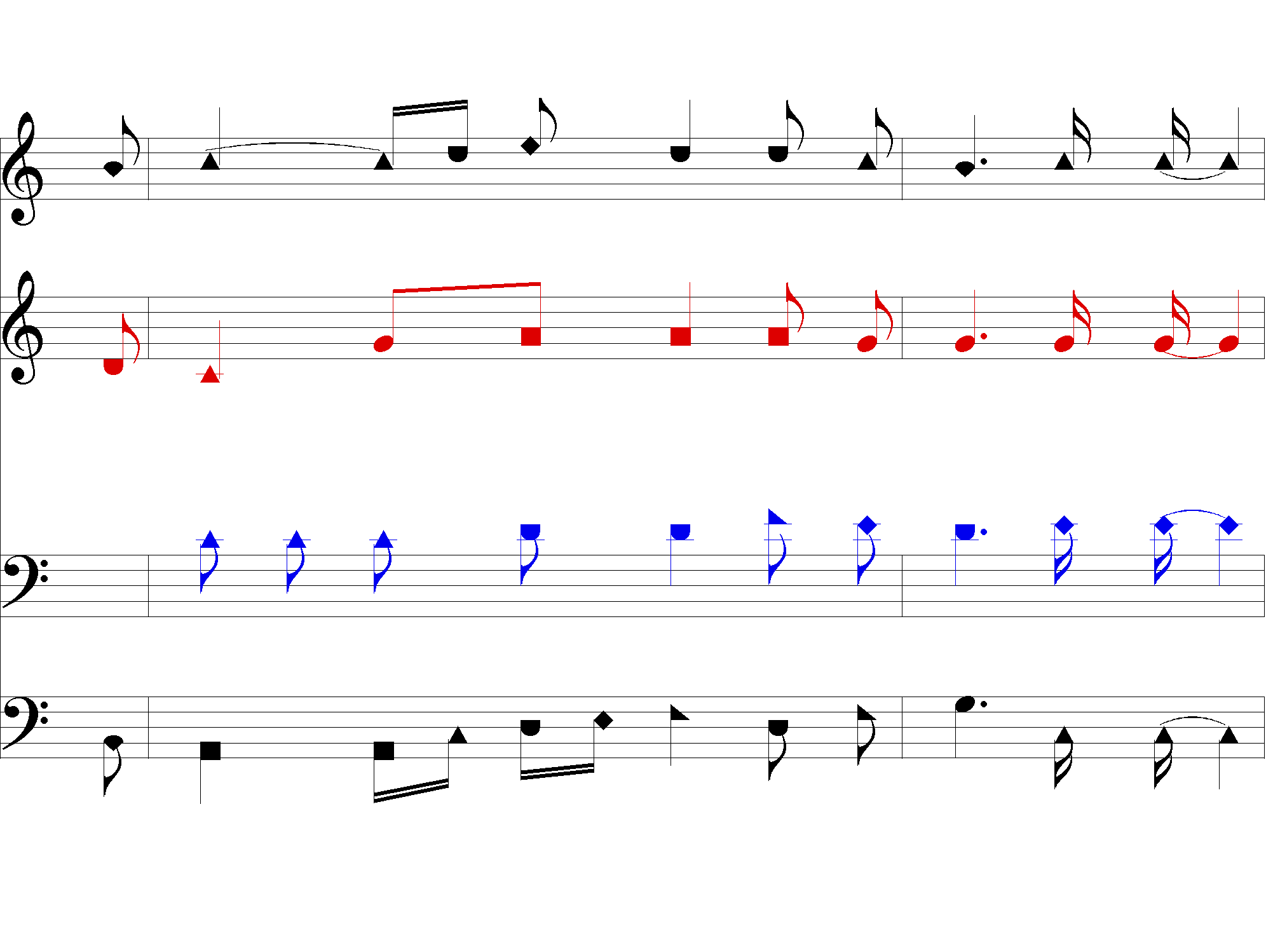 Hal  -  le             -           lu     -   jah,   He    is    won - der  - ful
the  Lord         our                   God!   He    is    won - der  - ful
hon - or   and      pow    -   er,    He     is   won - der  - ful
-  po - tent          Oh        our       God,  He    is    won - der  - ful
segue to
“O Thou Fount”
18 / 24
O Thou Fount of Every Blessing
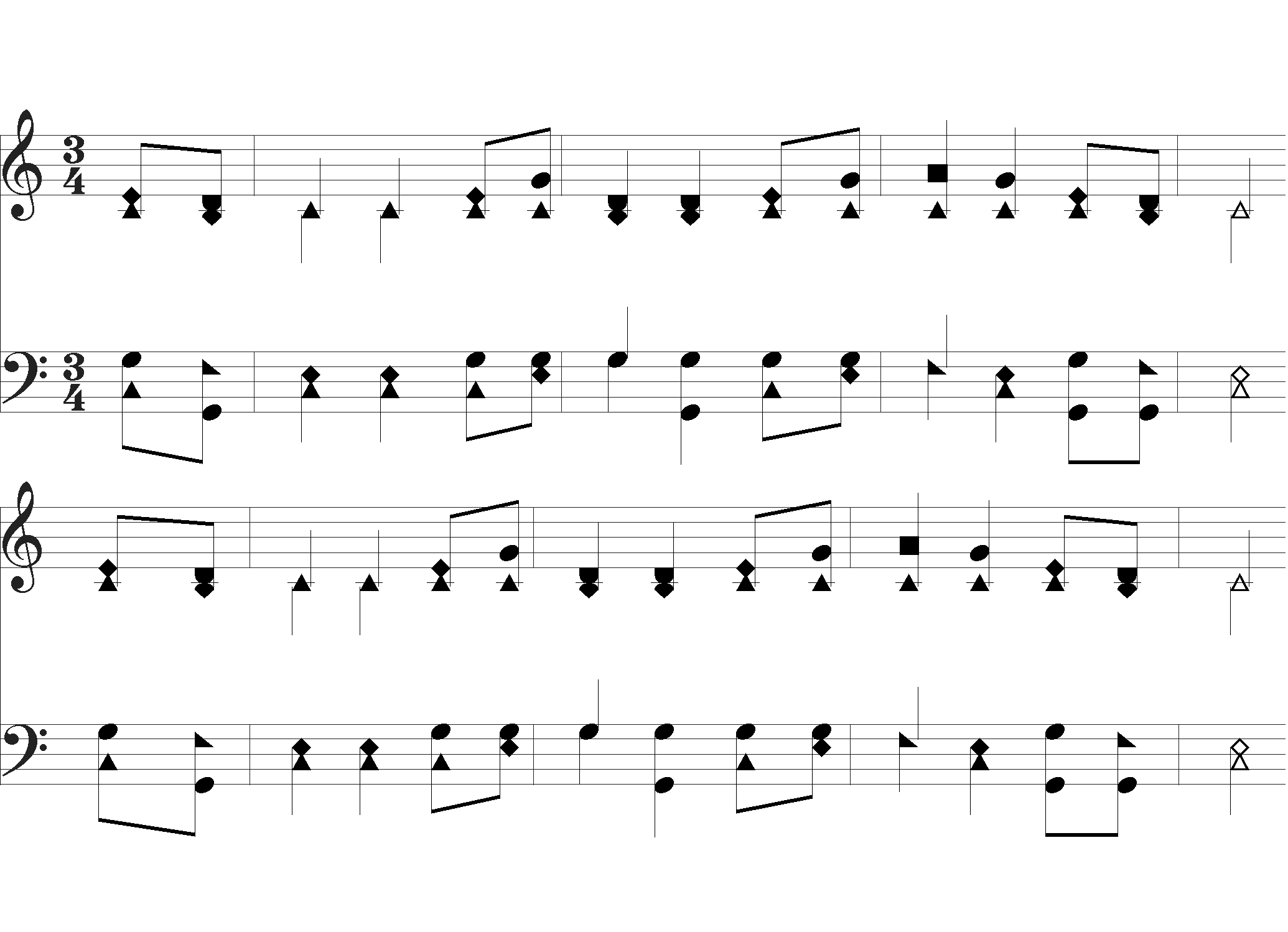 O  Thou Fount of   ev- ’ry bles-sing,Tune my heart to sing Thy grace
Streams of    mer-cy  nev-er  ceas-ing, Call for songs of loud-est praise
Words by: Robert Robinson
Music by: A. Nettleton
19 / 24
O Thou Fount of Every Blessing
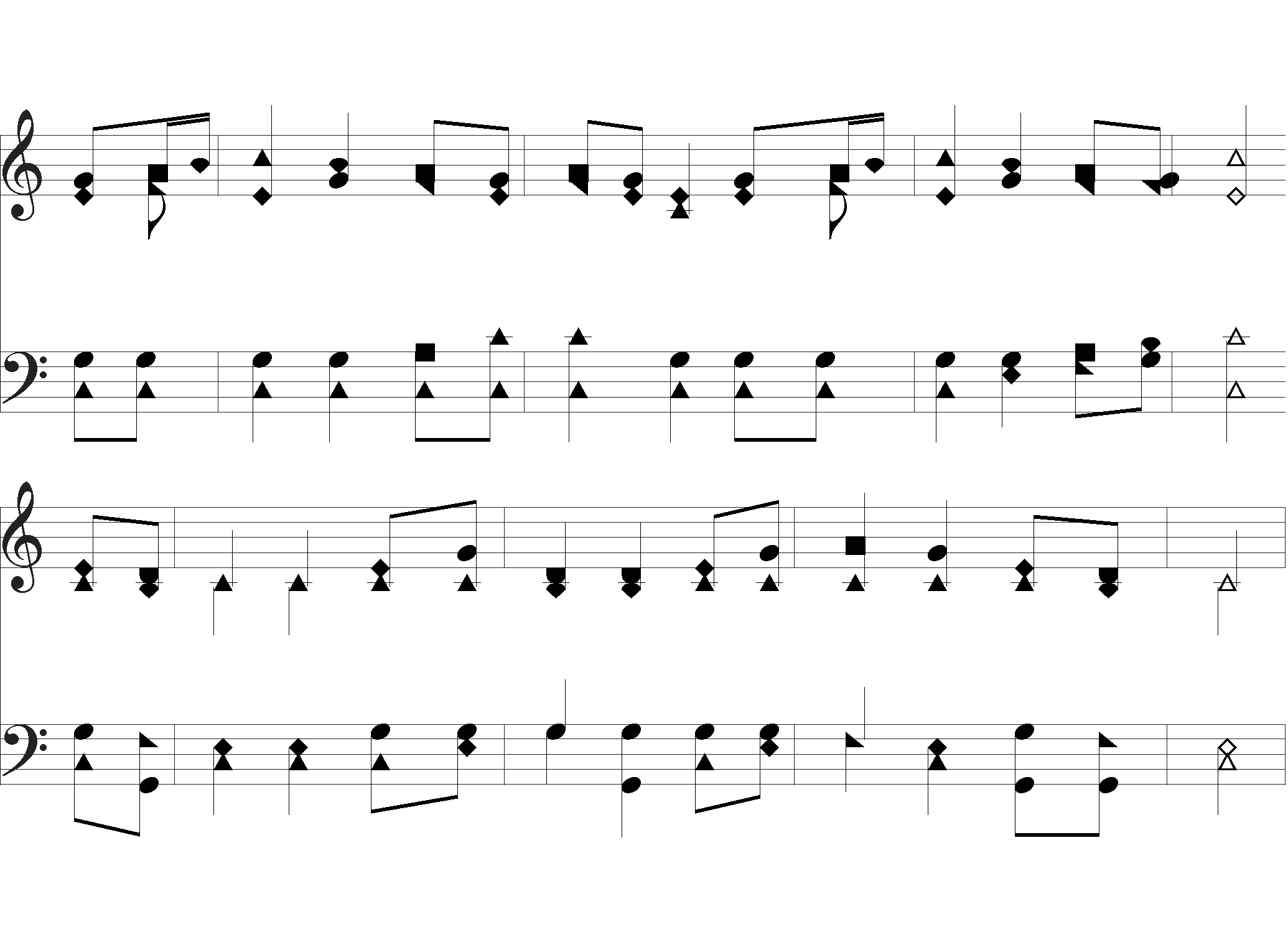 Teach me    ev  - er    to   a - dore Thee, May  I     still  Thy good-ness prove
While the hope of  end -less  glo- ry, Fills my heart with joy and    love
segue to
“He is Wonderful”
20 / 24
He is Wonderful
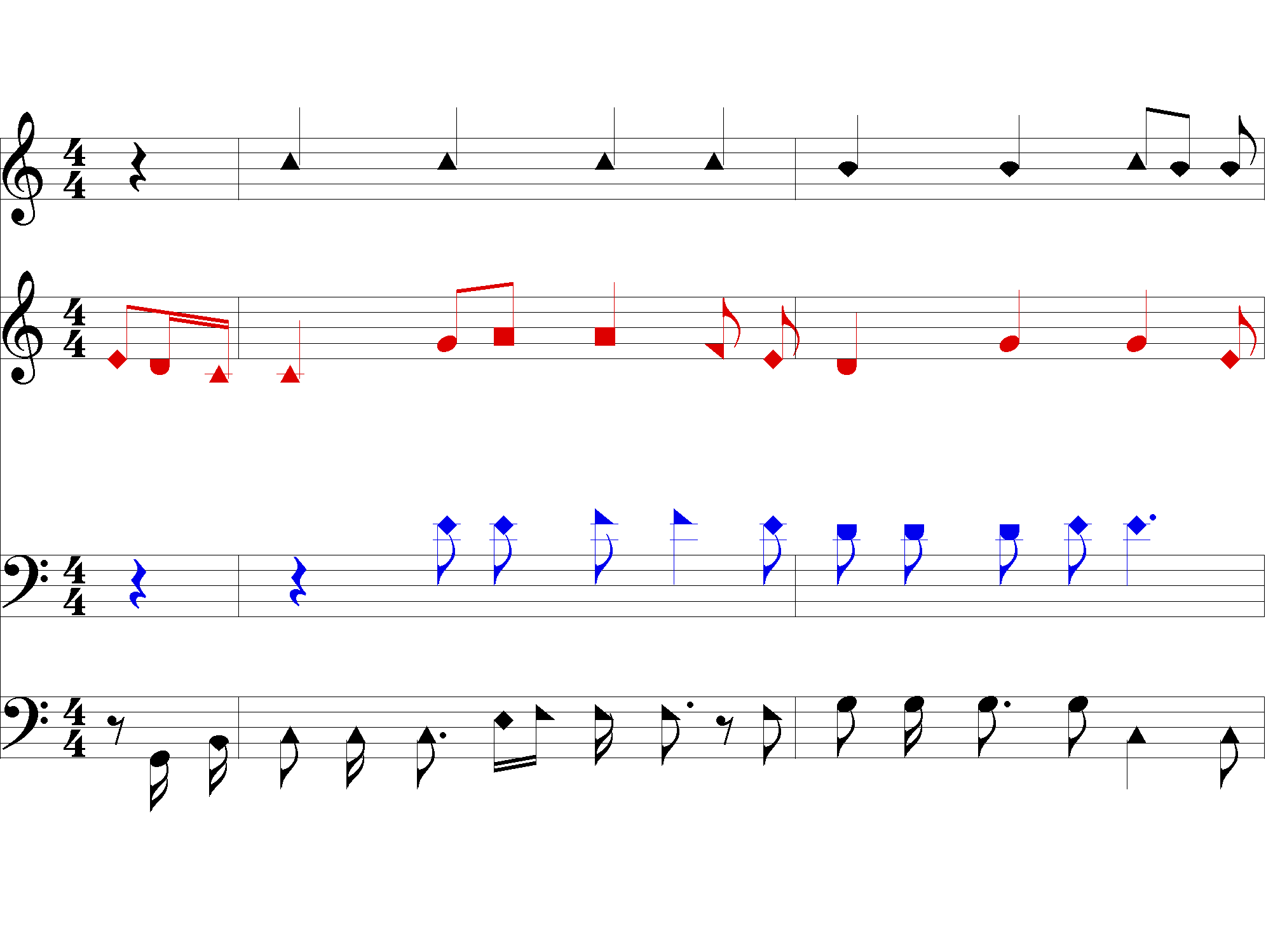 Hal    -    le      -    lu   -  jah,      Hal    -    le     -   lu  - jah
All          prai    -   ses         be      to the King        of     kings  and
Hal -le   -  lu - jah! Sal - va -tion  and glo-ry
Oh   the Lord our  God    is      might-y,     The  Lord our  God    is   om  -   ni -
21 / 24
He is Wonderful
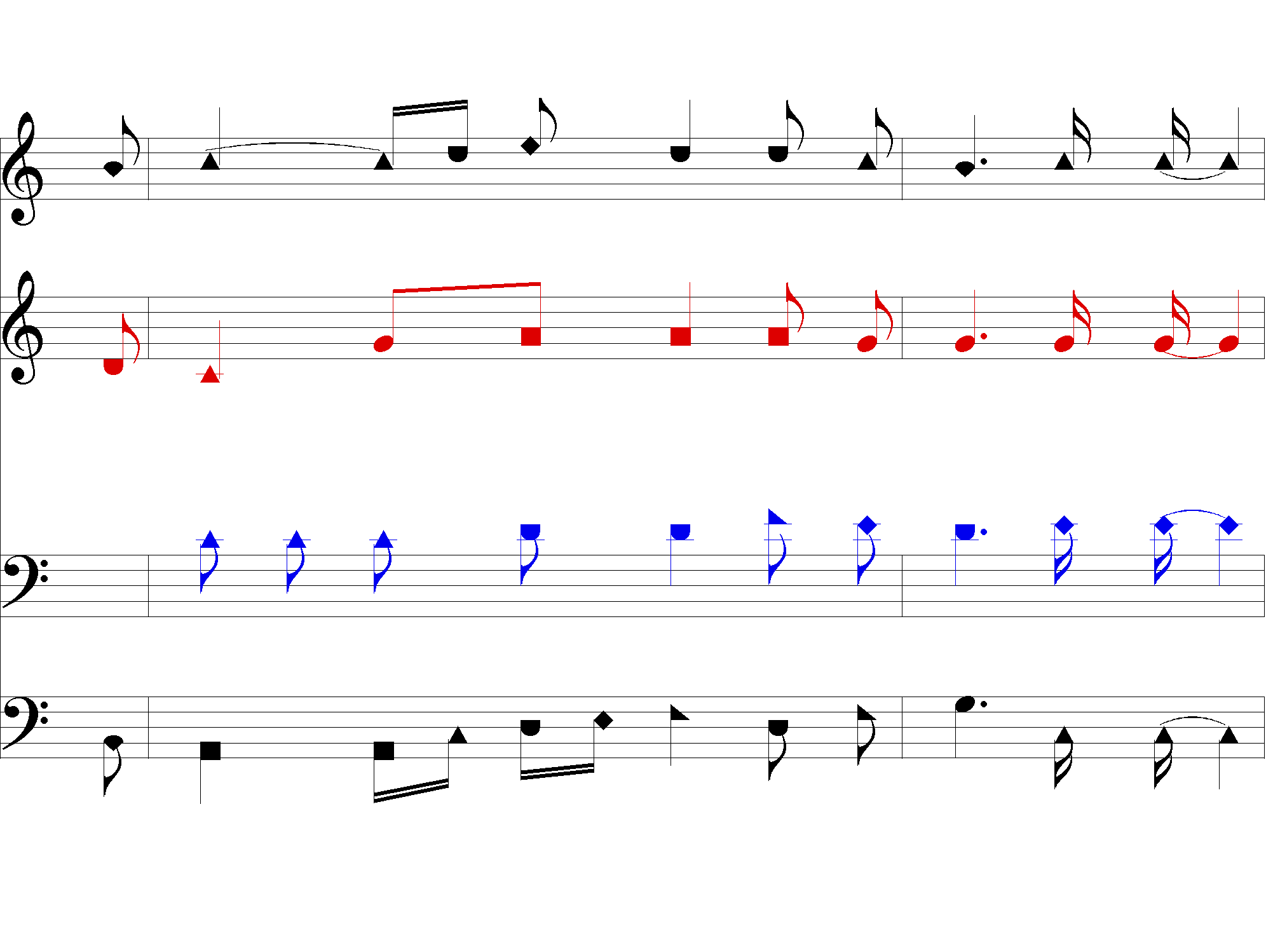 Hal  -  le             -           lu     -   jah,   He    is    won - der  - ful
the  Lord         our                   God!   He    is    won - der  - ful
hon - or   and      pow    -   er,    He     is   won - der  - ful
-  po - tent          Oh        our       God,  He    is    won - der  - ful
repeat
22 / 24
He is Wonderful
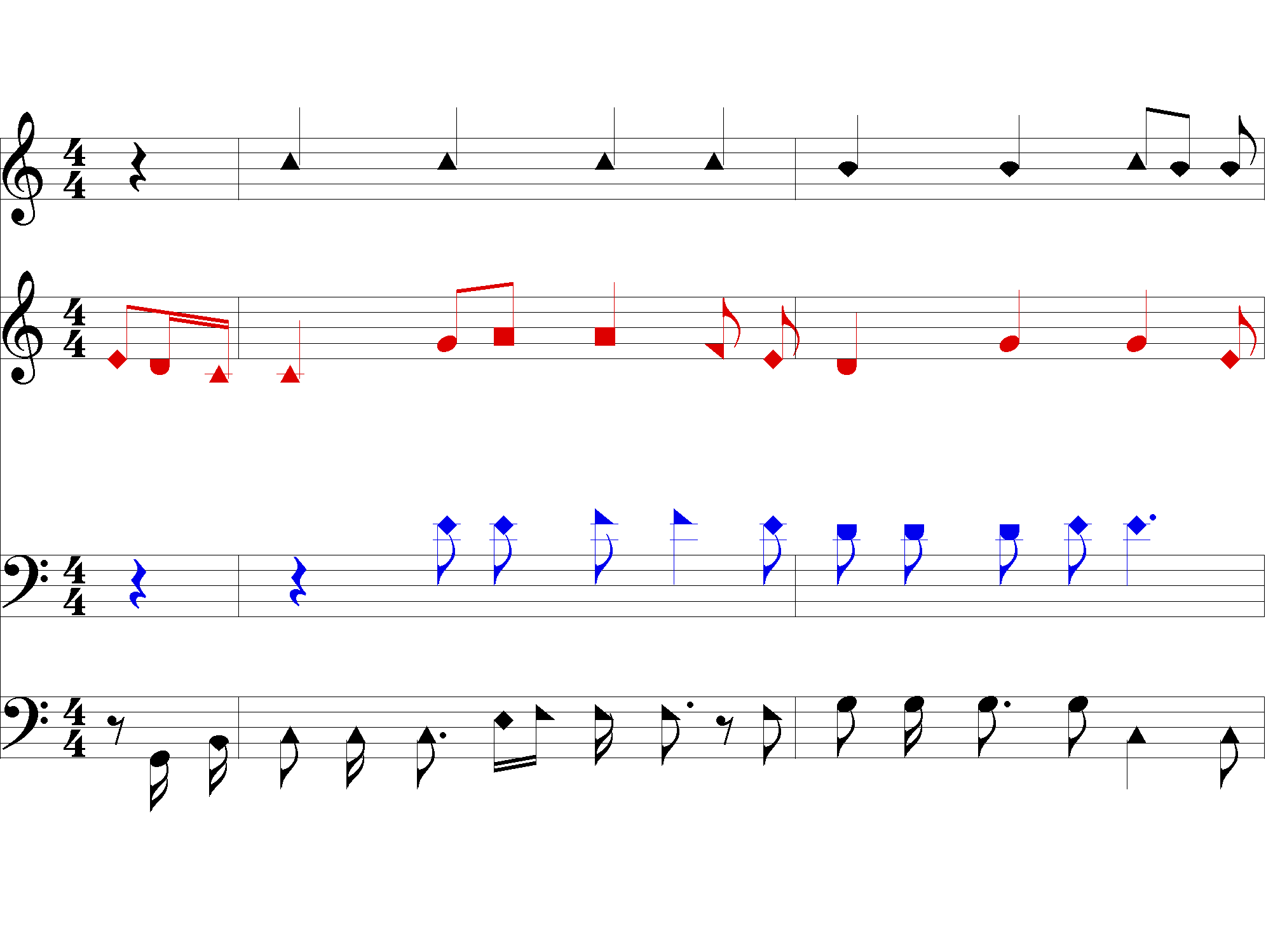 Hal    -    le      -    lu   -  jah,      Hal    -    le     -   lu  - jah
All          prai    -   ses         be      to the King        of     kings  and
Hal -le   -  lu - jah! Sal - va -tion  and glo-ry
Oh   the Lord our  God    is      might-y,     The  Lord our  God    is   om  -   ni -
23 / 24
He is Wonderful
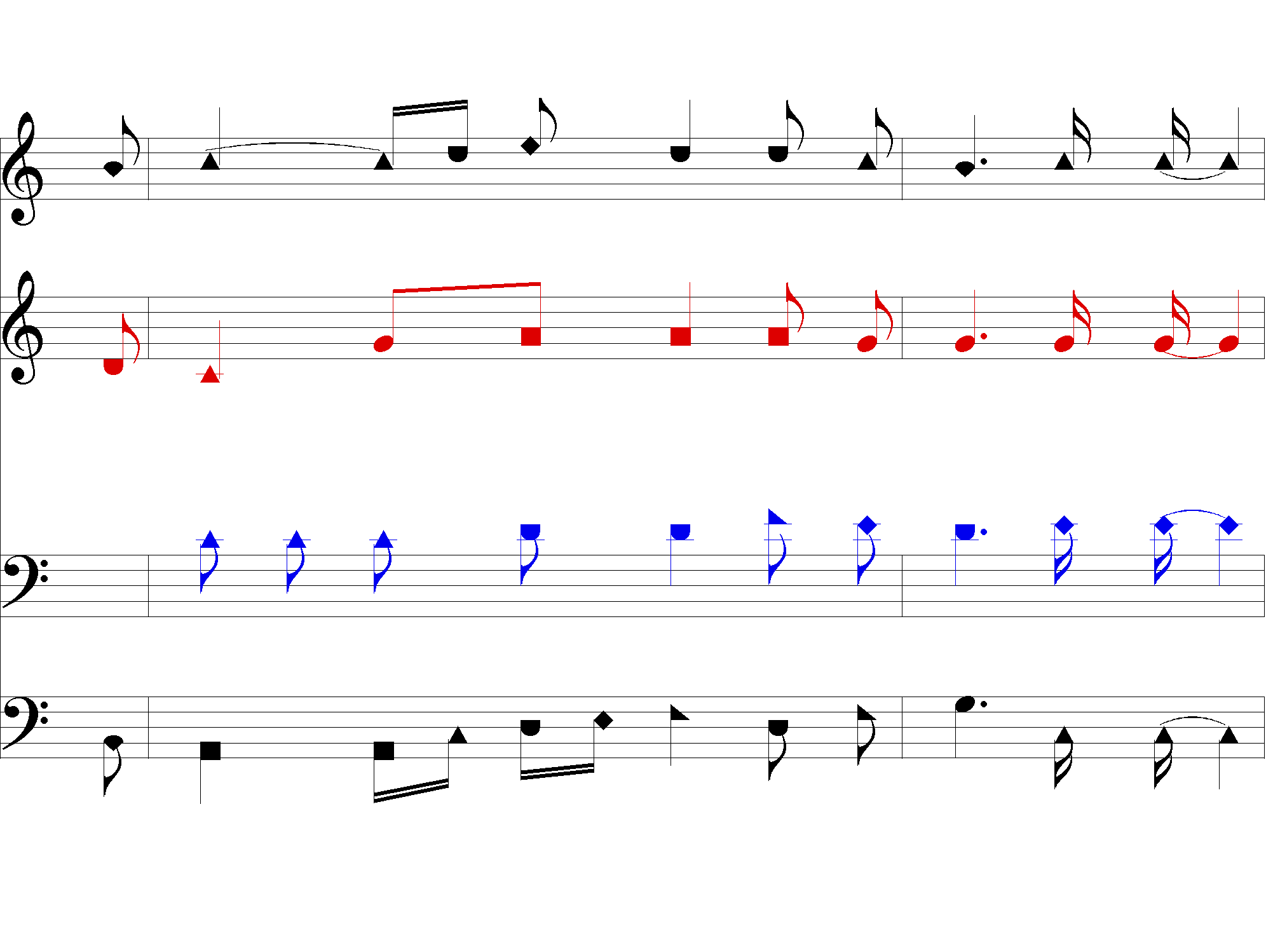 END
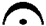 rit.
Hal  -  le             -           lu     -   jah,   He    is    won - der  - ful
the  Lord         our                   God!   He    is    won - der  - ful
hon - or   and      pow    -   er,    He     is   won - der  - ful
-  po - tent          Oh        our       God,  He    is    won - der  - ful
24 / 24
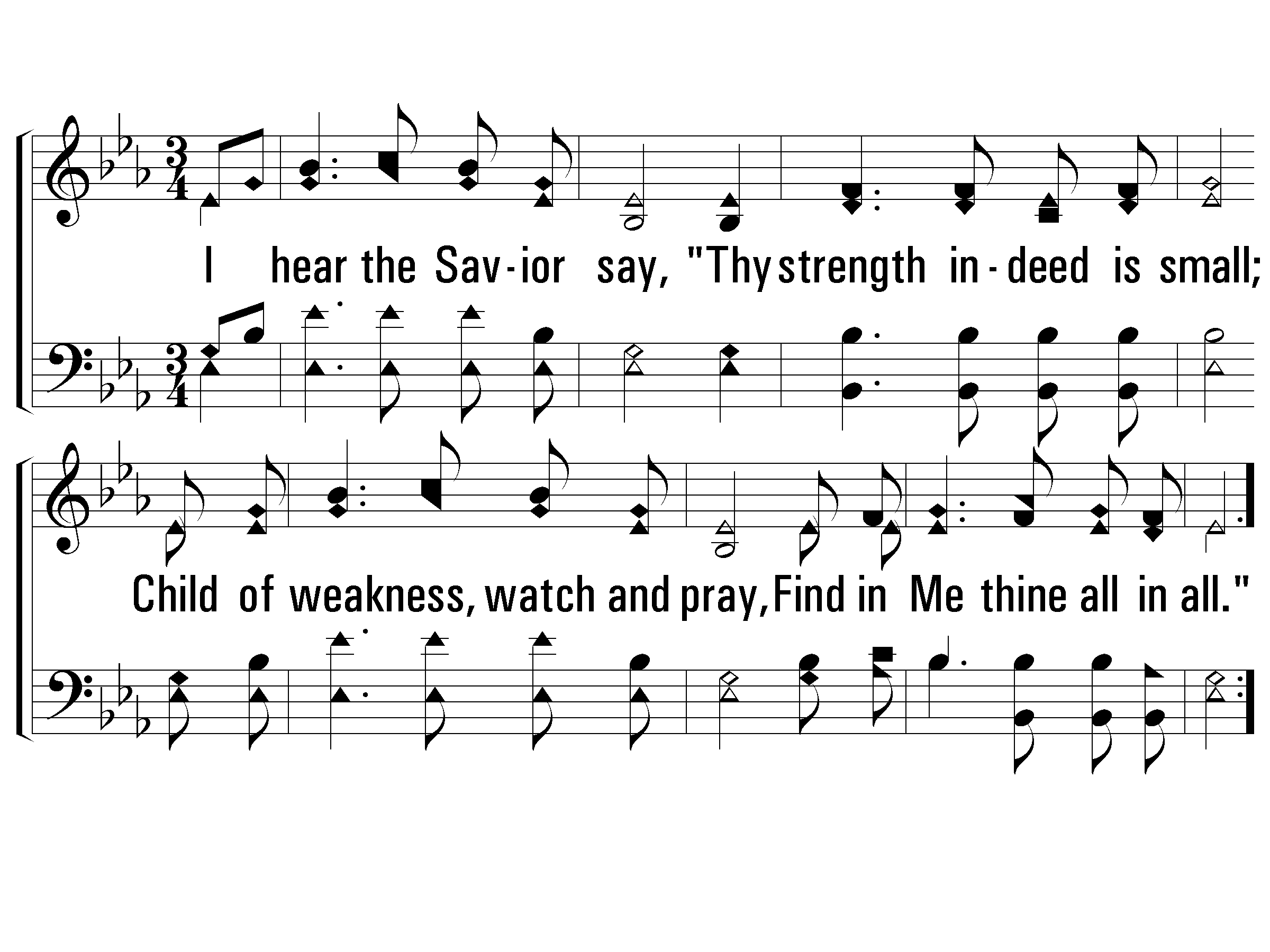 1-Jesus Paid It All
Eb / Eb
Words: Elvina M. Hall
Music: John T. Grape
25 / 30
© 2001 The Paperless Hymnal™
[Speaker Notes: Eb
Assurance, Blood, Communion, Cross, Heaven, Sacrifice]
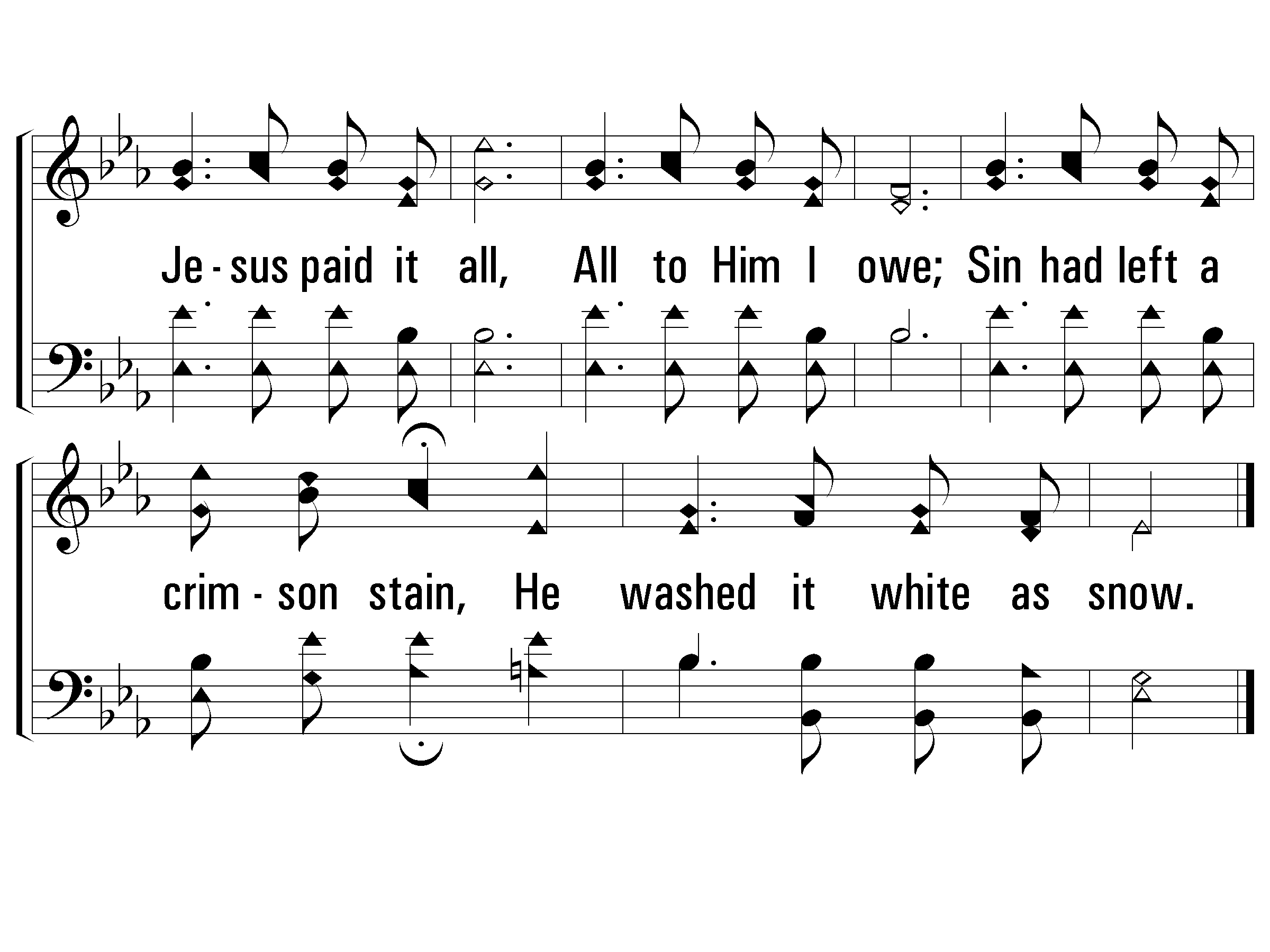 C-Jesus Paid It All
26 / 30
3: 29
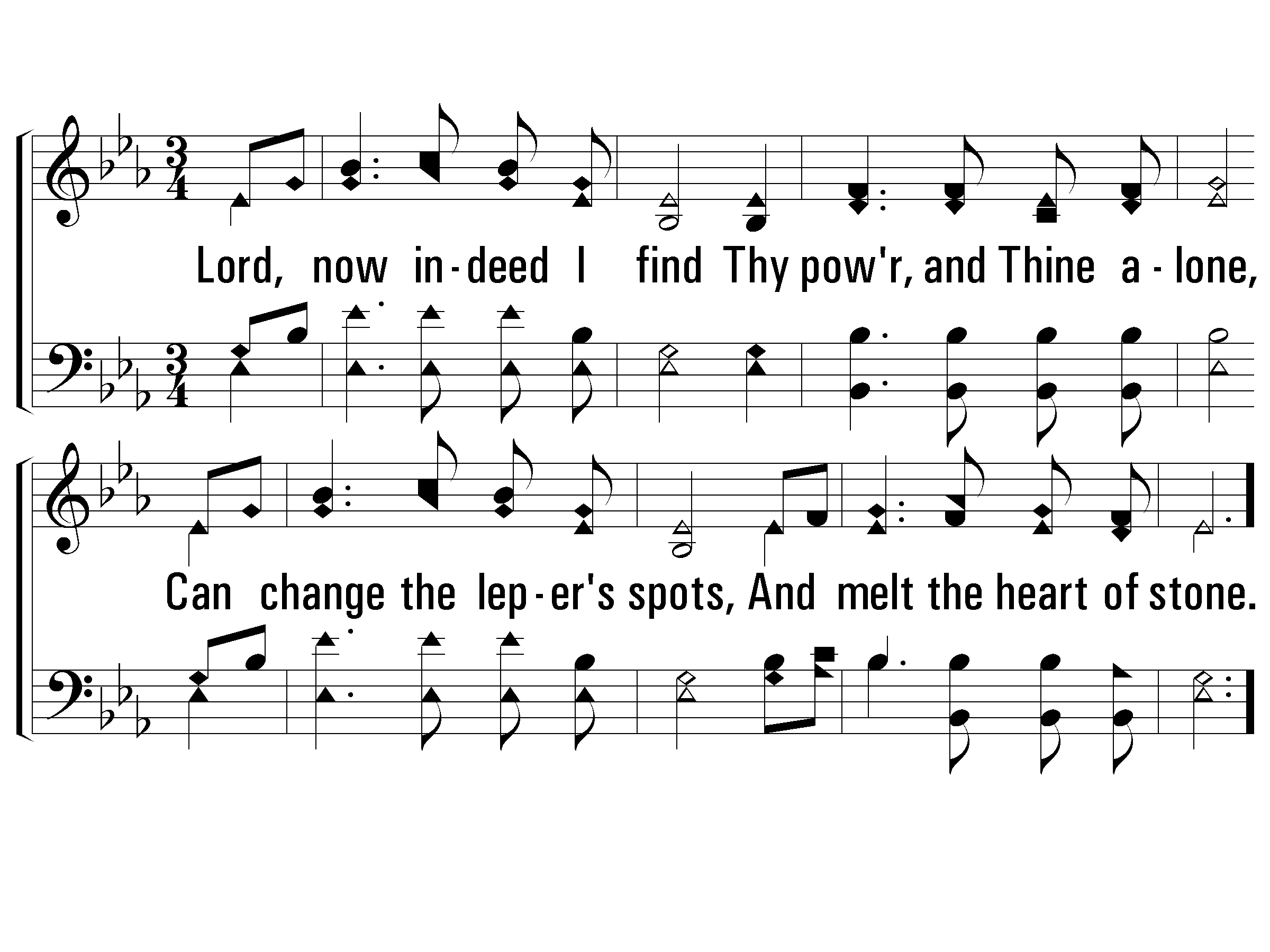 2-Jesus Paid It All
27 / 30
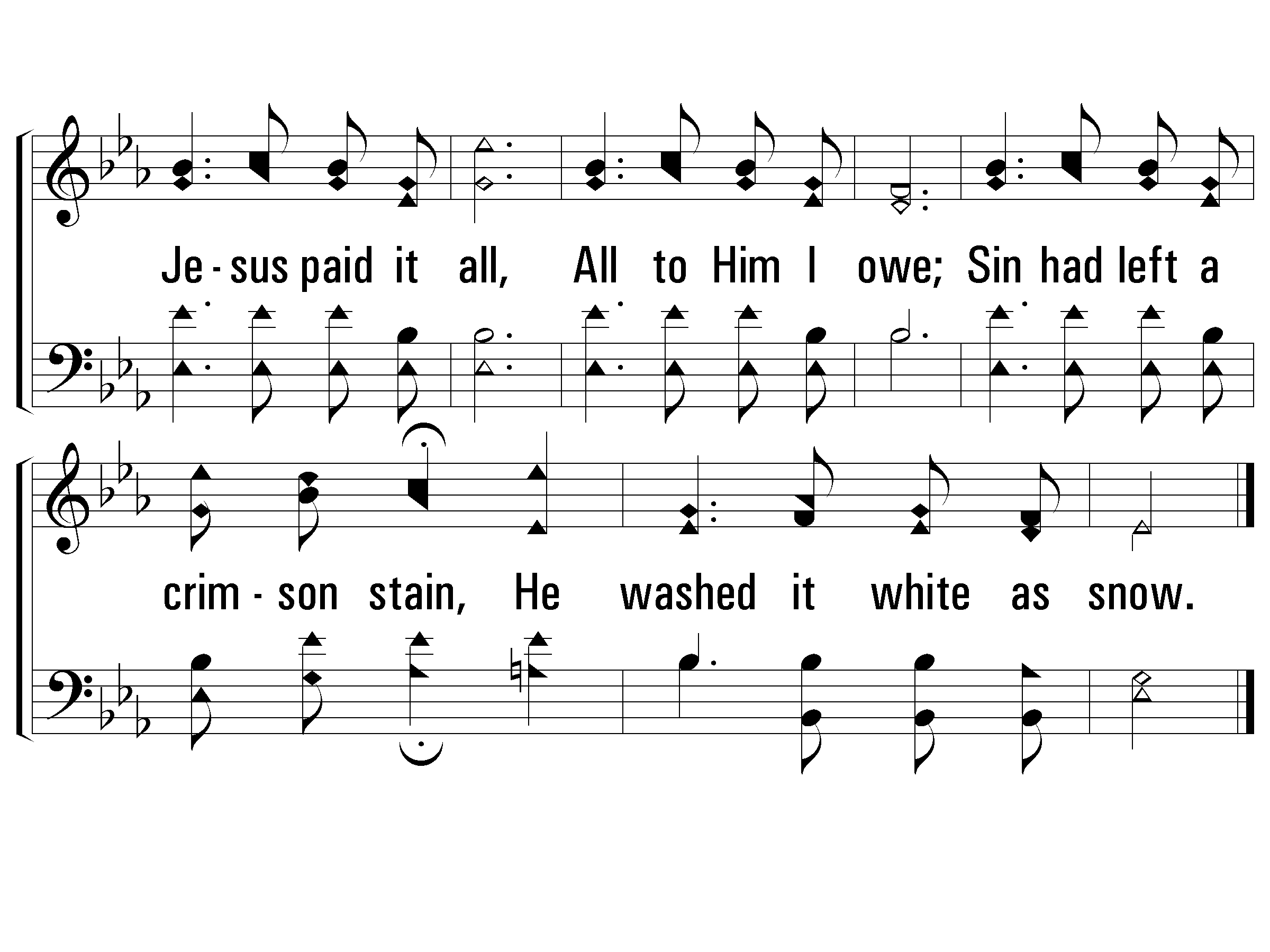 C-Jesus Paid It All
28 / 30
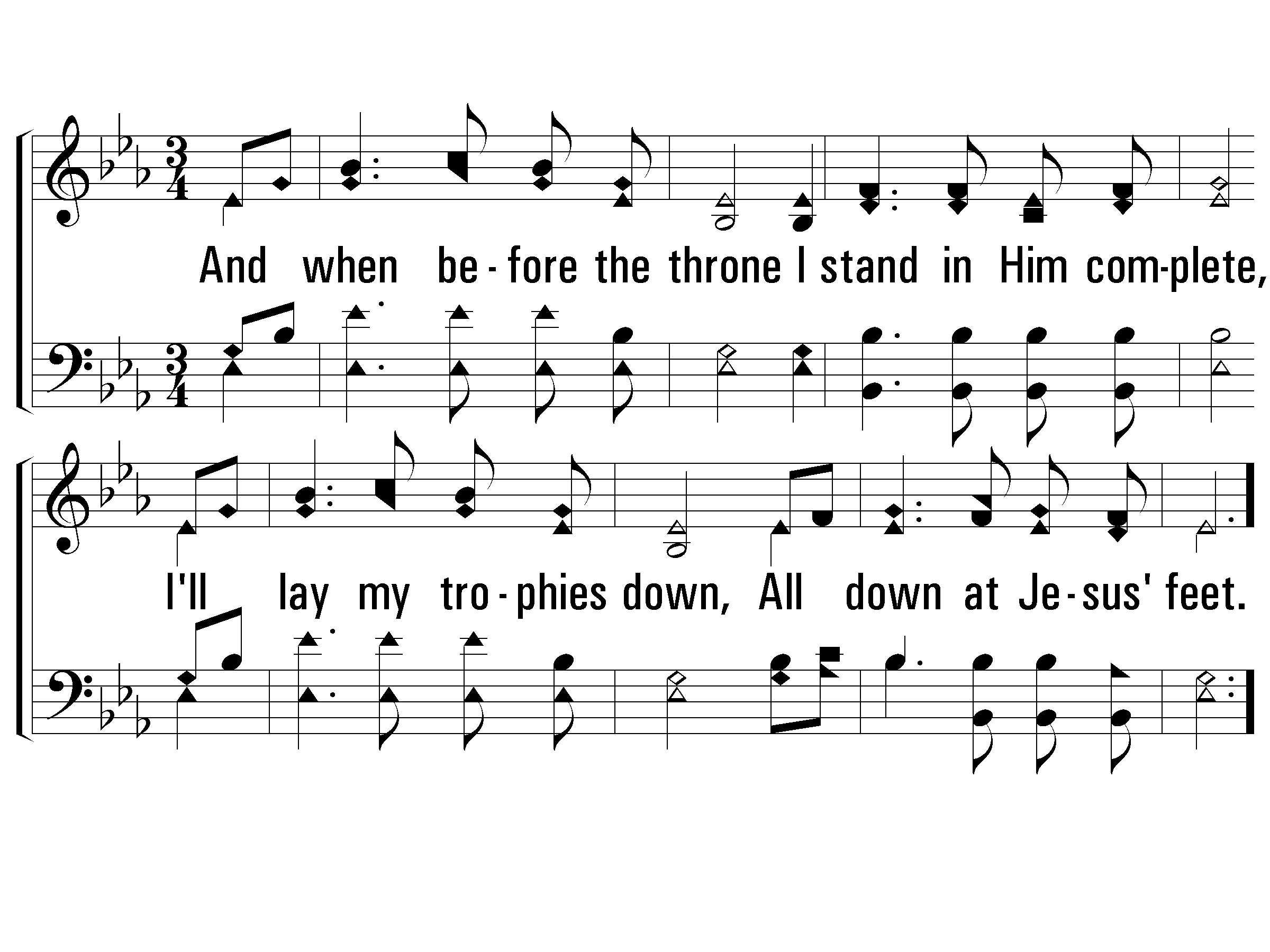 3-Jesus Paid It All
29 / 30
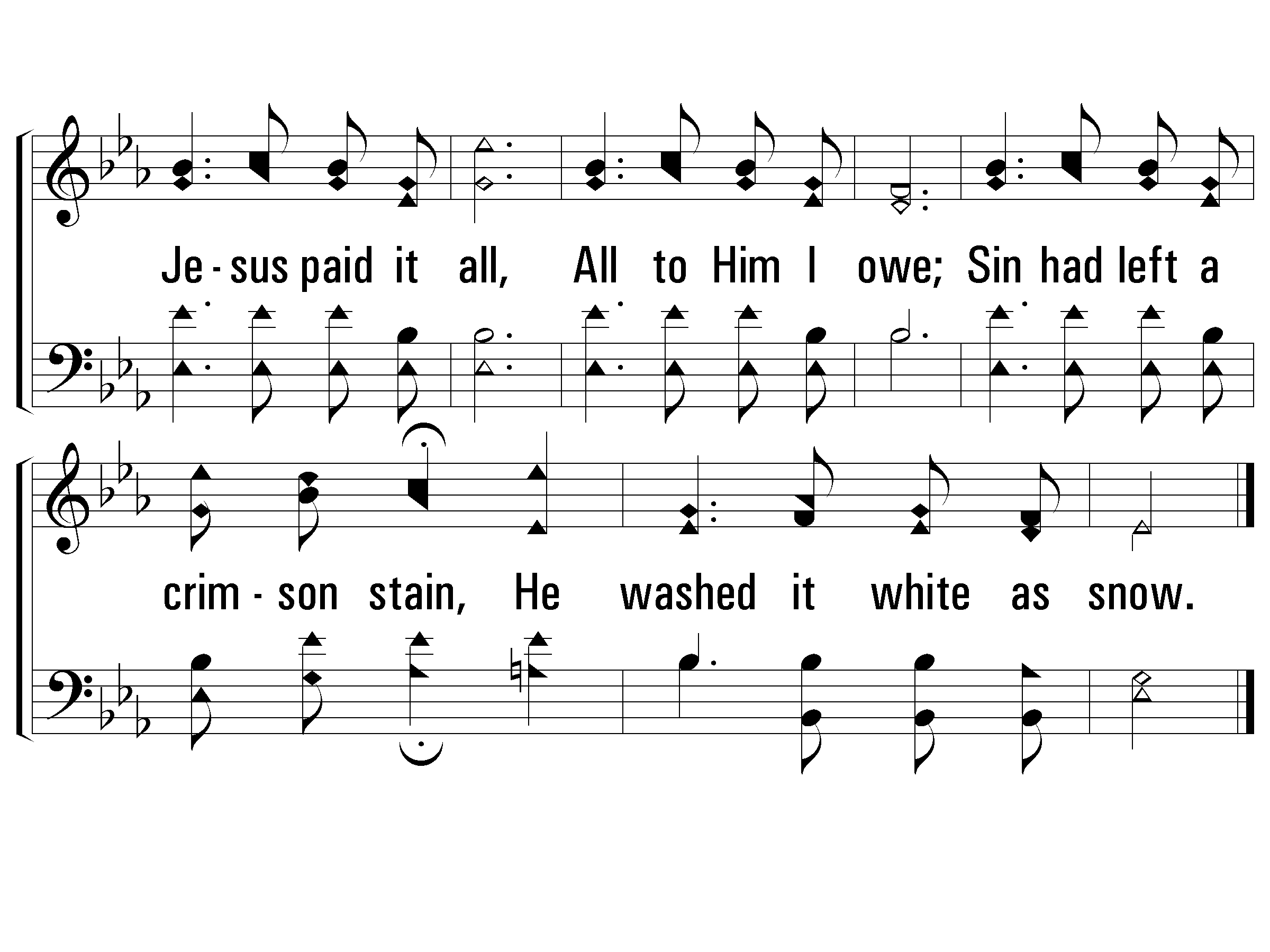 C-Jesus Paid It All
END
30 / 30
LC: 28
Communion. TAB ENTER to launch Communion charts. ESC to return.
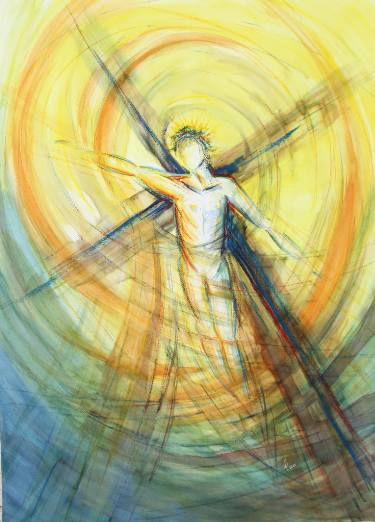 Tab Enter to Communion slides
[Speaker Notes: Communion]
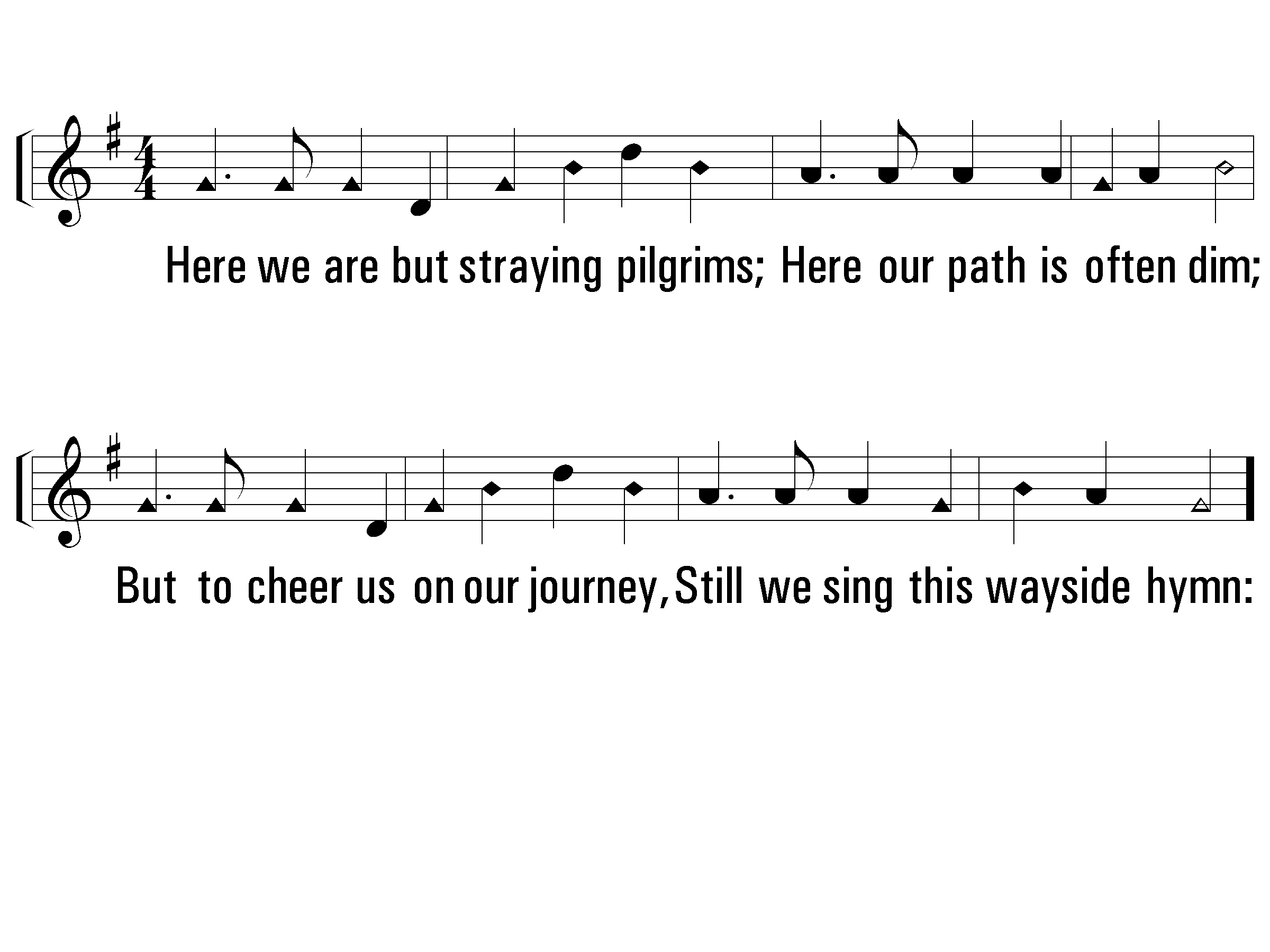 1-Here We Are But Straying Pilgrims
G / G
32 / 40
Words by: I. N. Carman
Music by: W. O. Perkins
© 2001 The Paperless Hymnal™
[Speaker Notes: G
Faith, Guidance, Heaven, Protection]
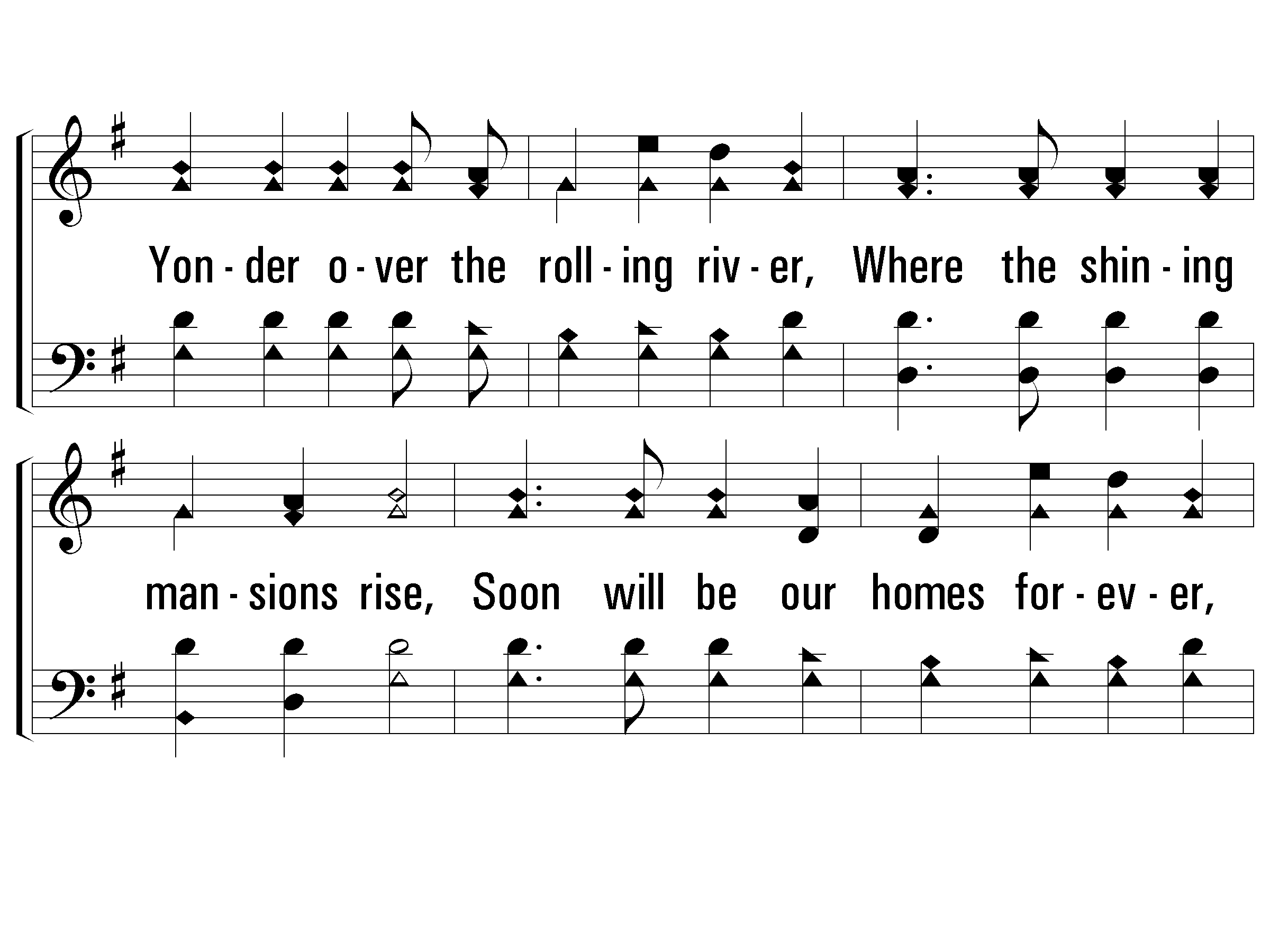 C-Here We Are But Straying Pilgrims
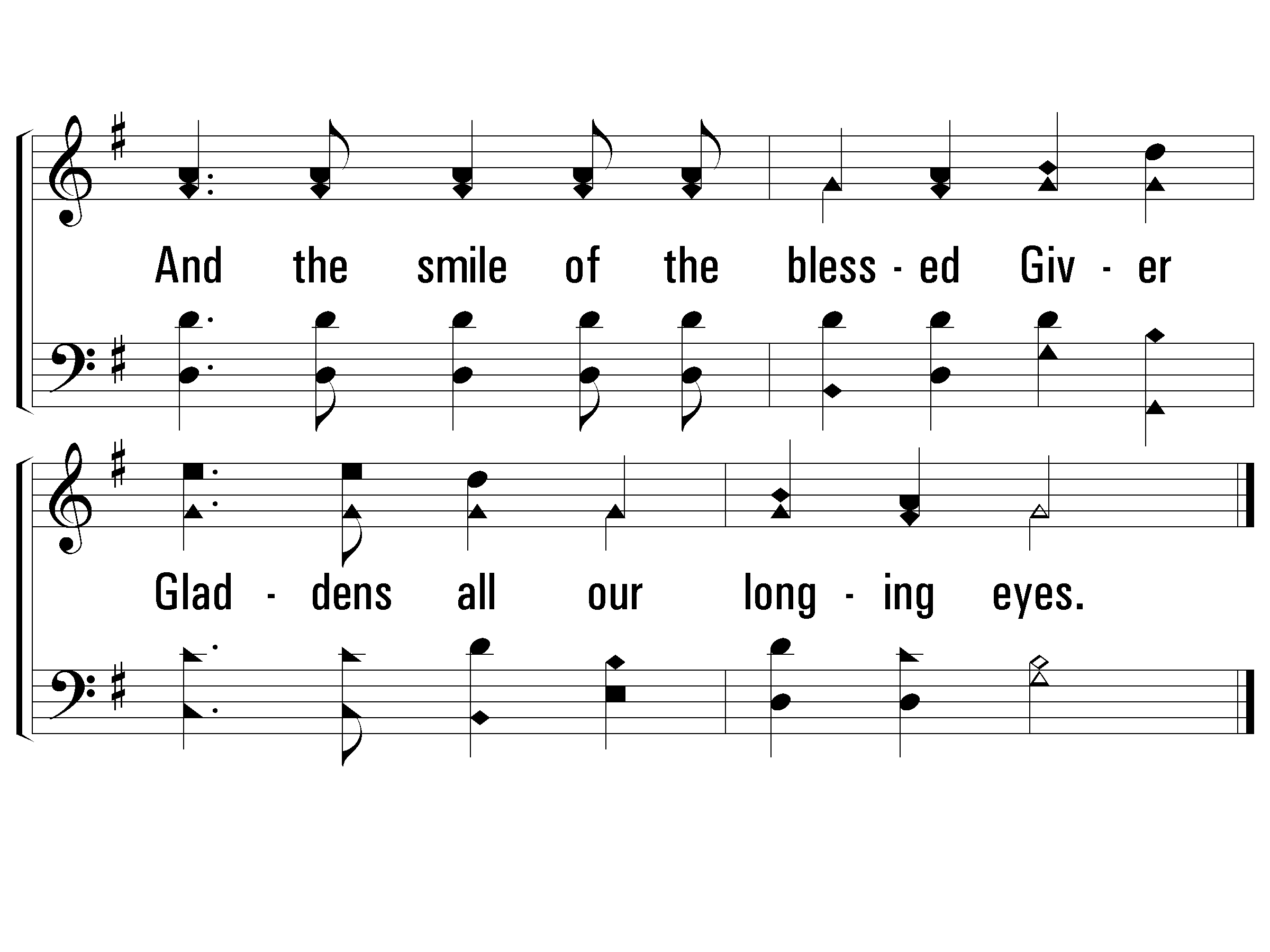 C-Here We Are But Straying Pilgrims
3: 38
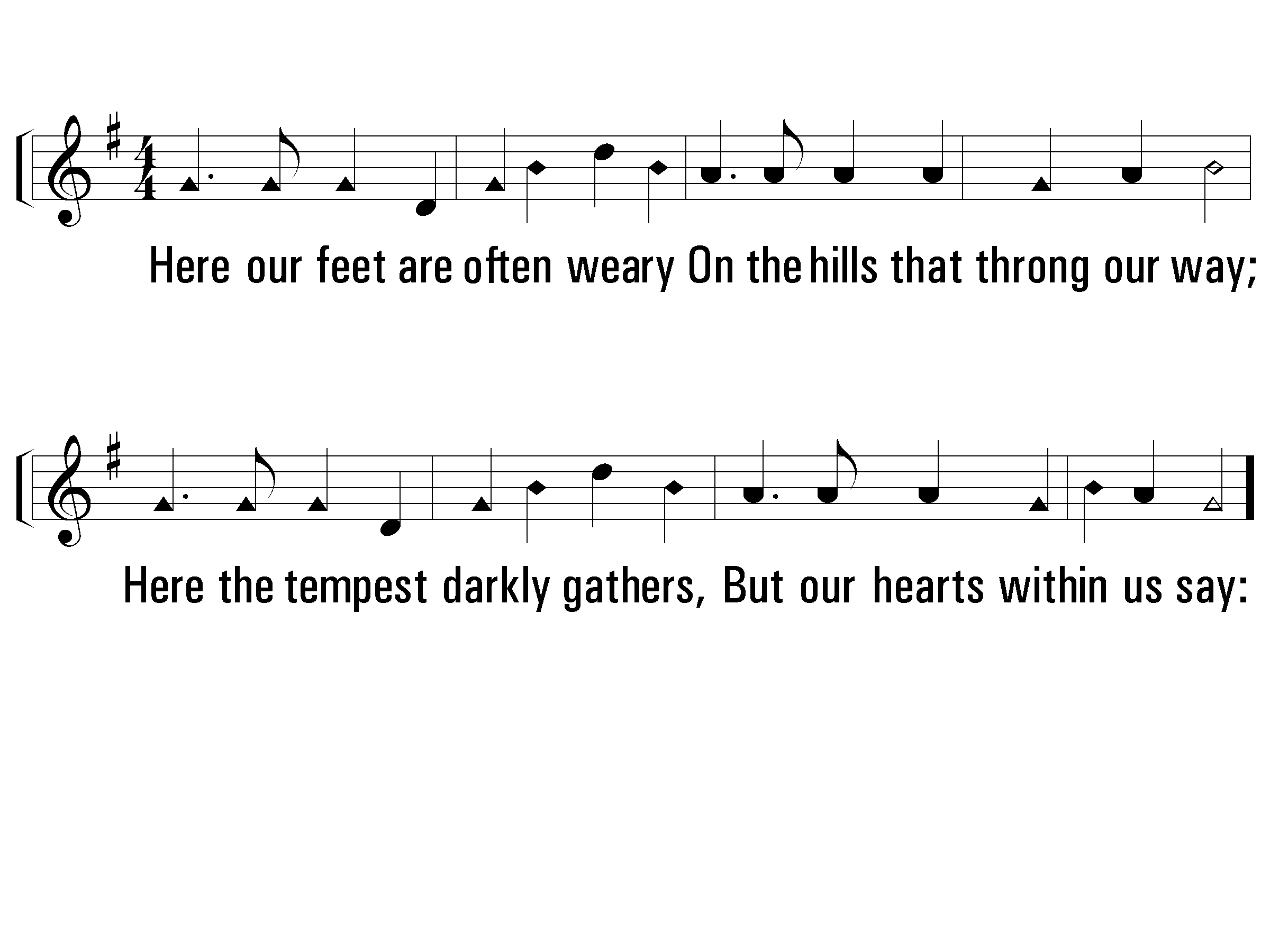 2-Here We Are But Straying Pilgrims
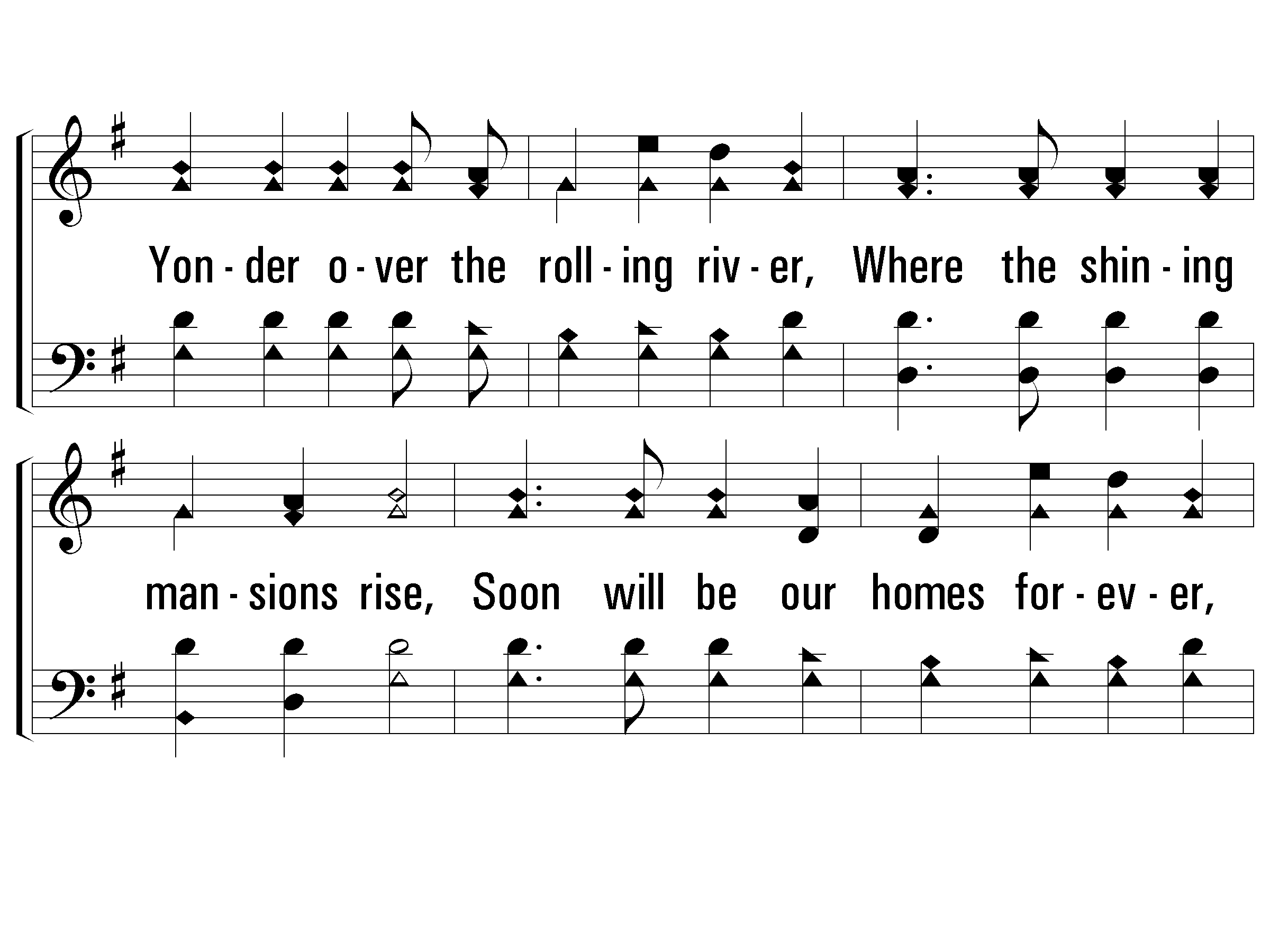 C-Here We Are But Straying Pilgrims
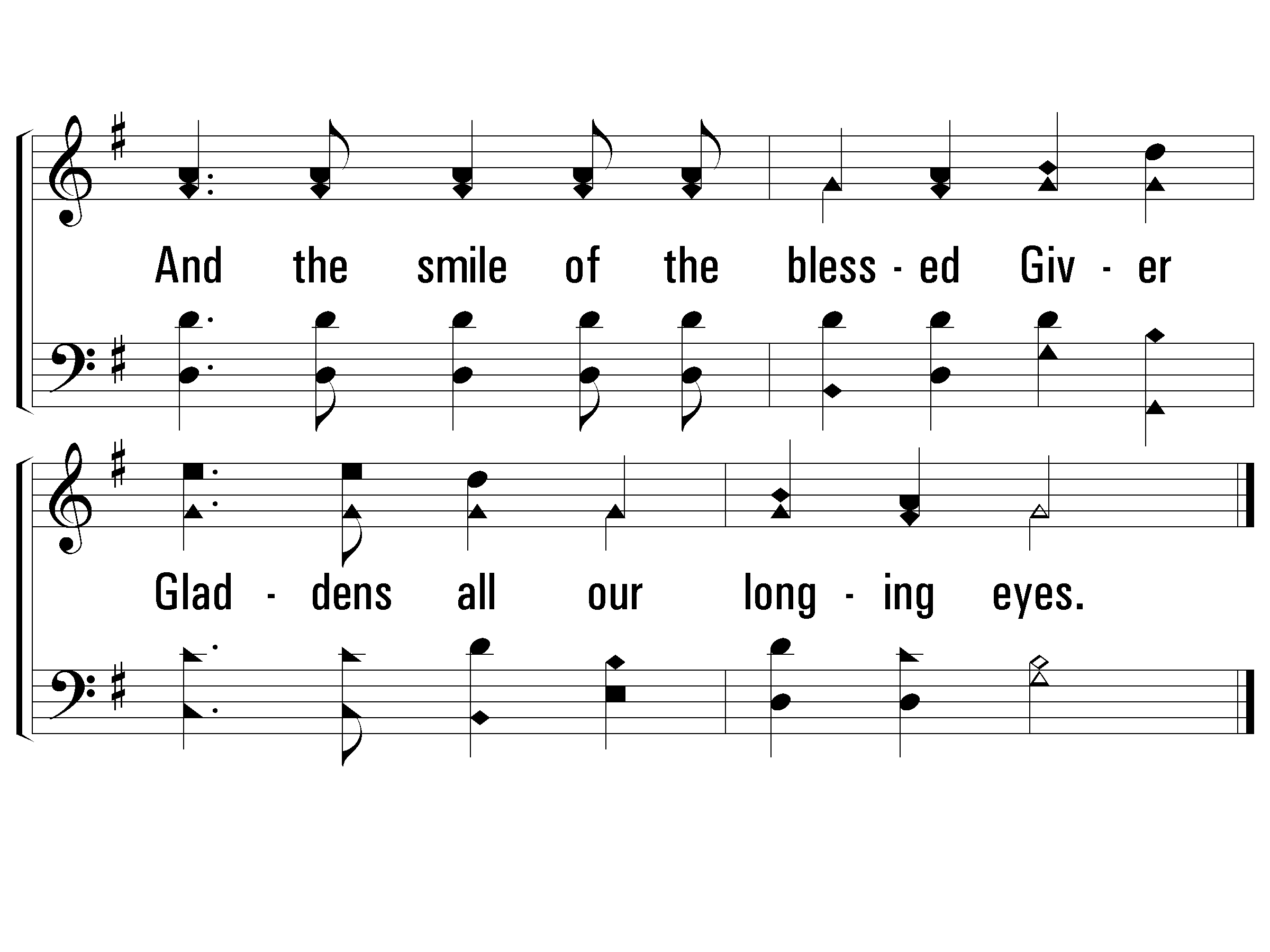 C-Here We Are But Straying Pilgrims
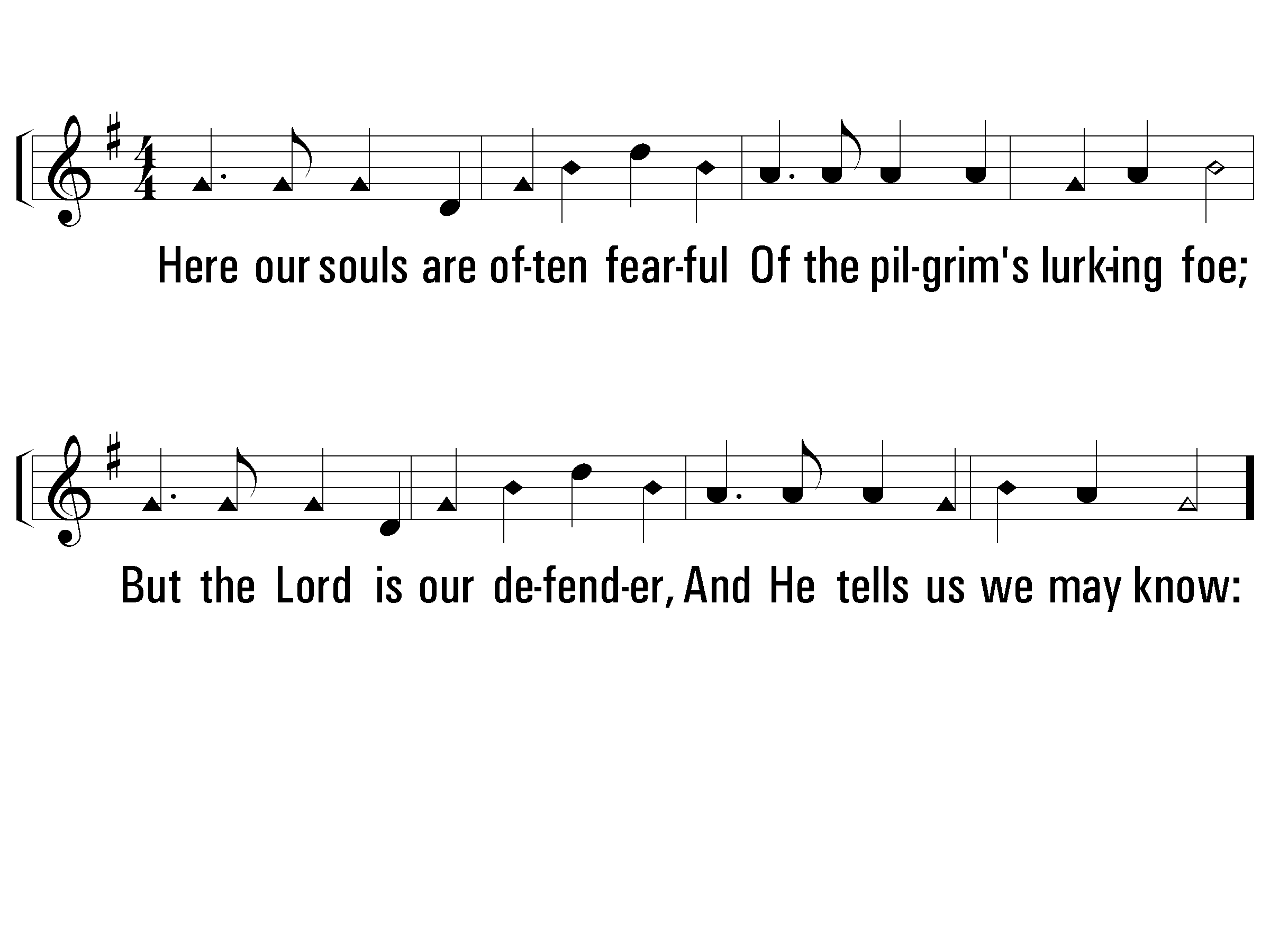 3-Here We Are But Straying Pilgrims
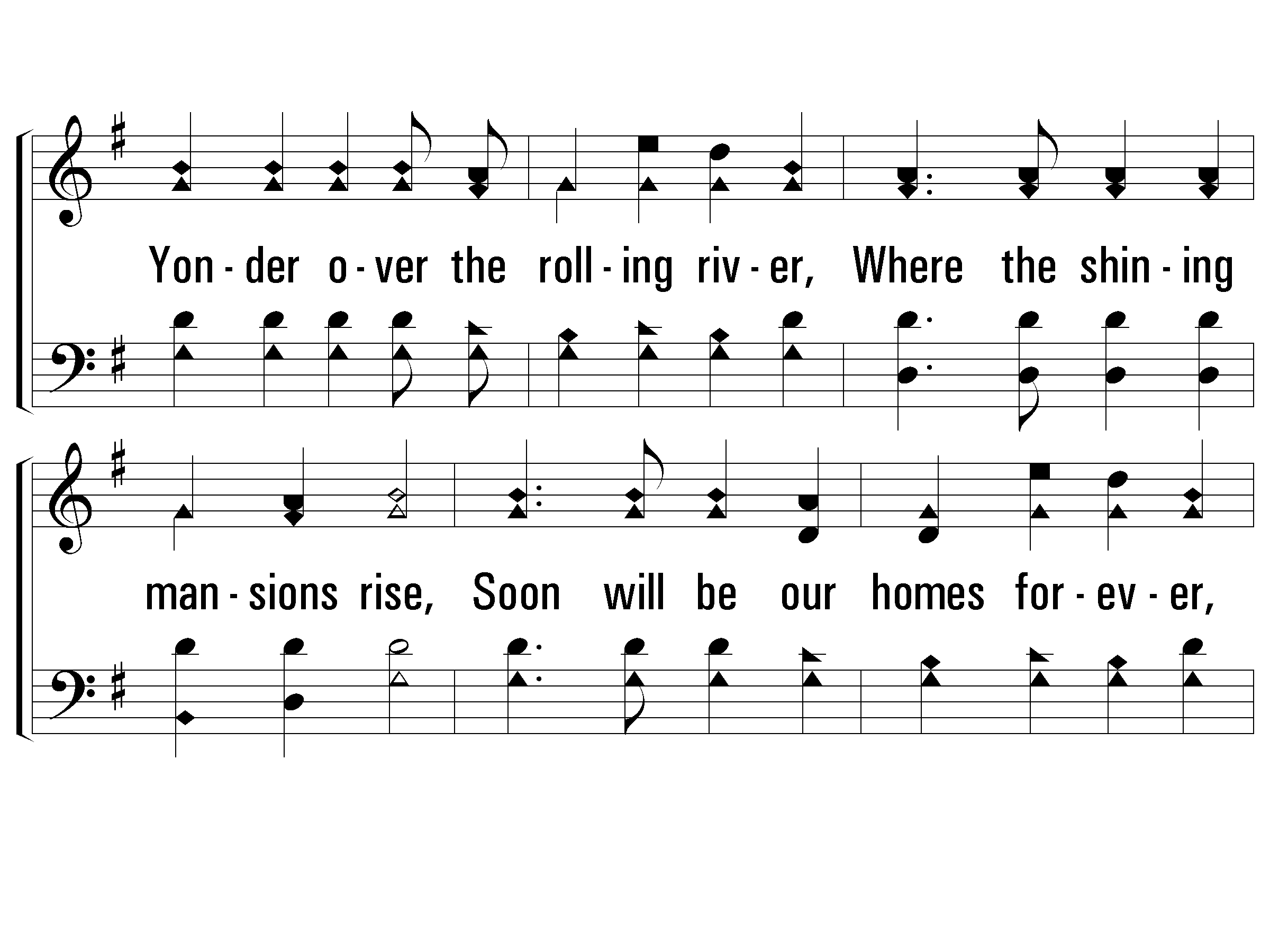 C-Here We Are But Straying Pilgrims
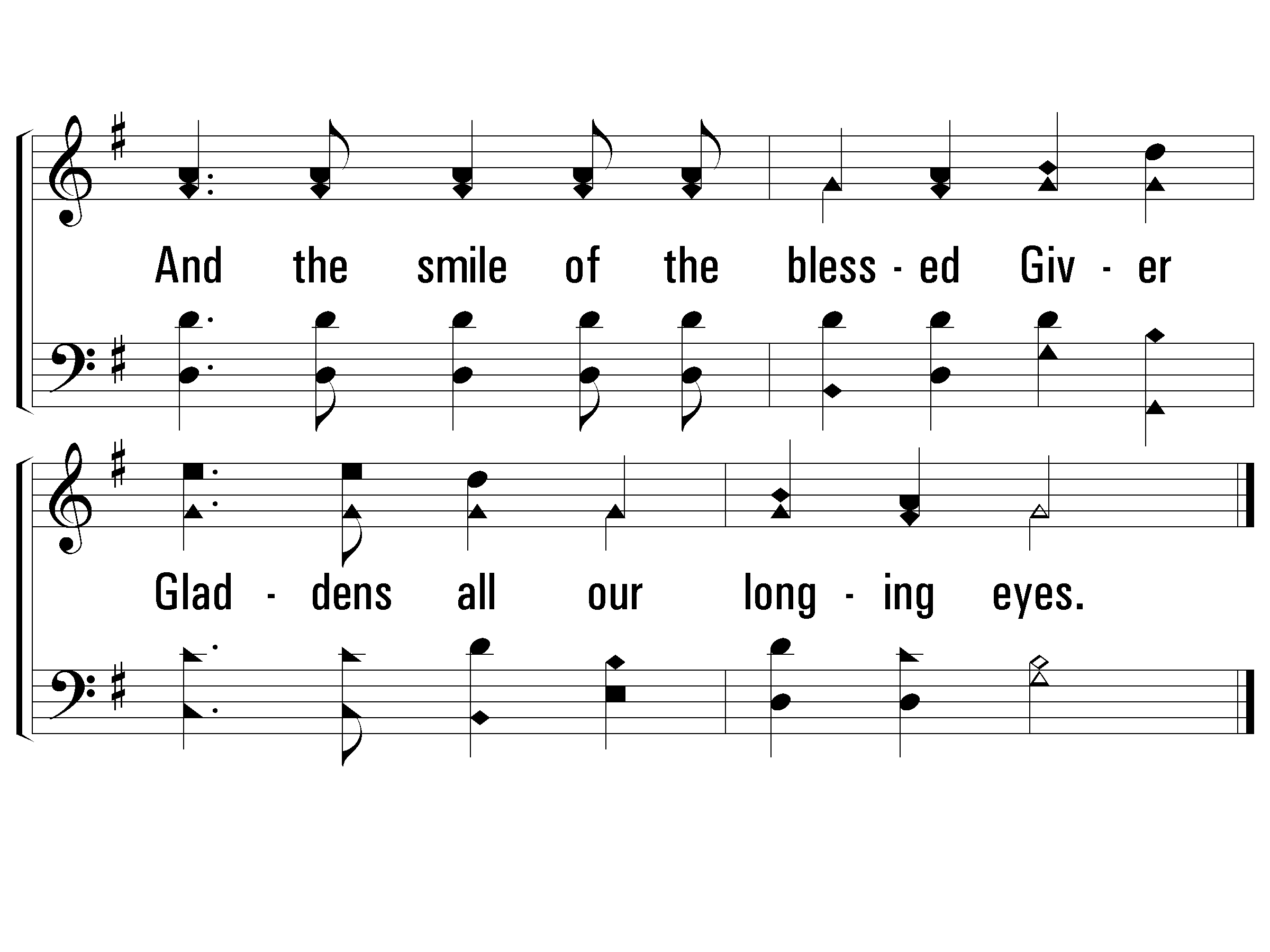 C-Here We Are But Straying Pilgrims
END
Journey. TAB ENTER to launch Journey charts. ESC to return
Journey Point
July 7, 2019
Ed Smith
Journey Point Slides
Key Words Memory Verse Intro
Our Life Together 
Jesus is seen in
how we treat one another
Key Words: Bear with and Forgive

Memory Verse: Colossians 3:13
Memory Verse
Bear with each other and forgive one another if any of you has a grievance against someone. Forgive as the Lord forgave you. 	Colossians 3:13
If you Fall link
Sermon. TAB ENTER to launch Sermon charts. ESC to return.
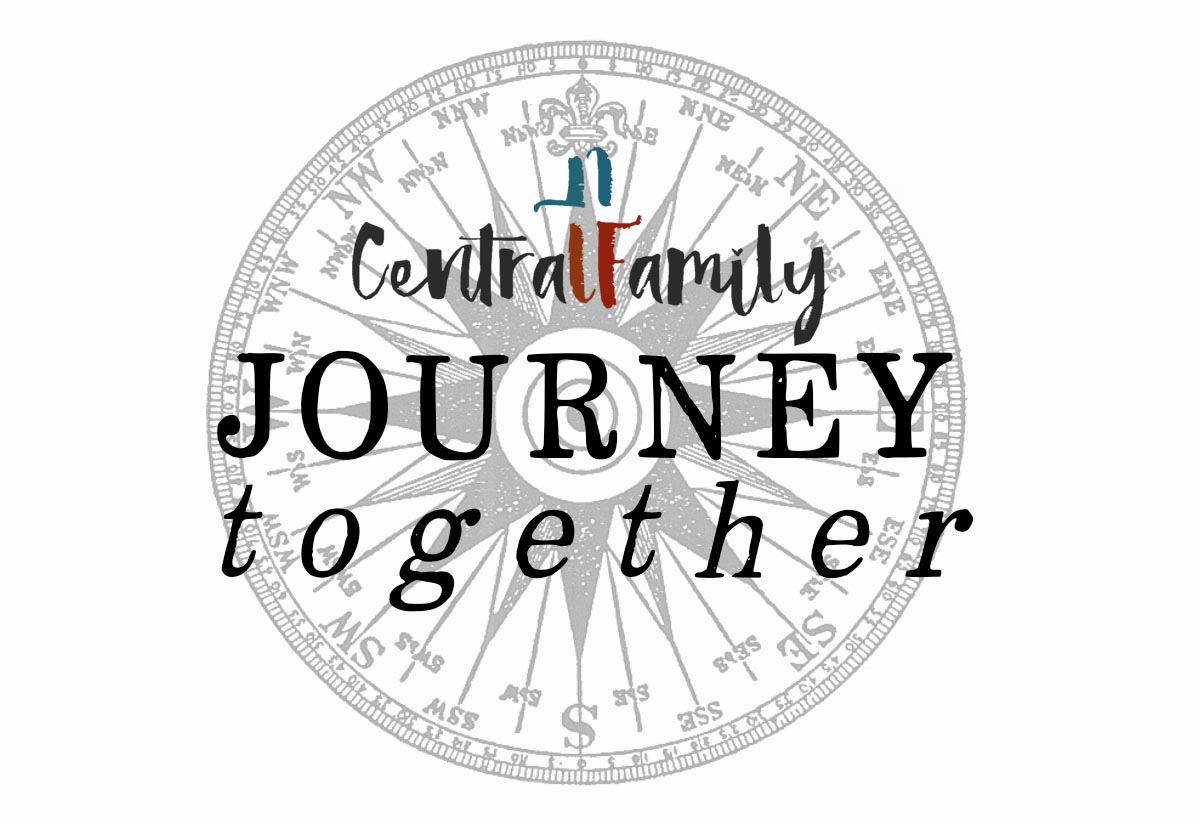 Reading
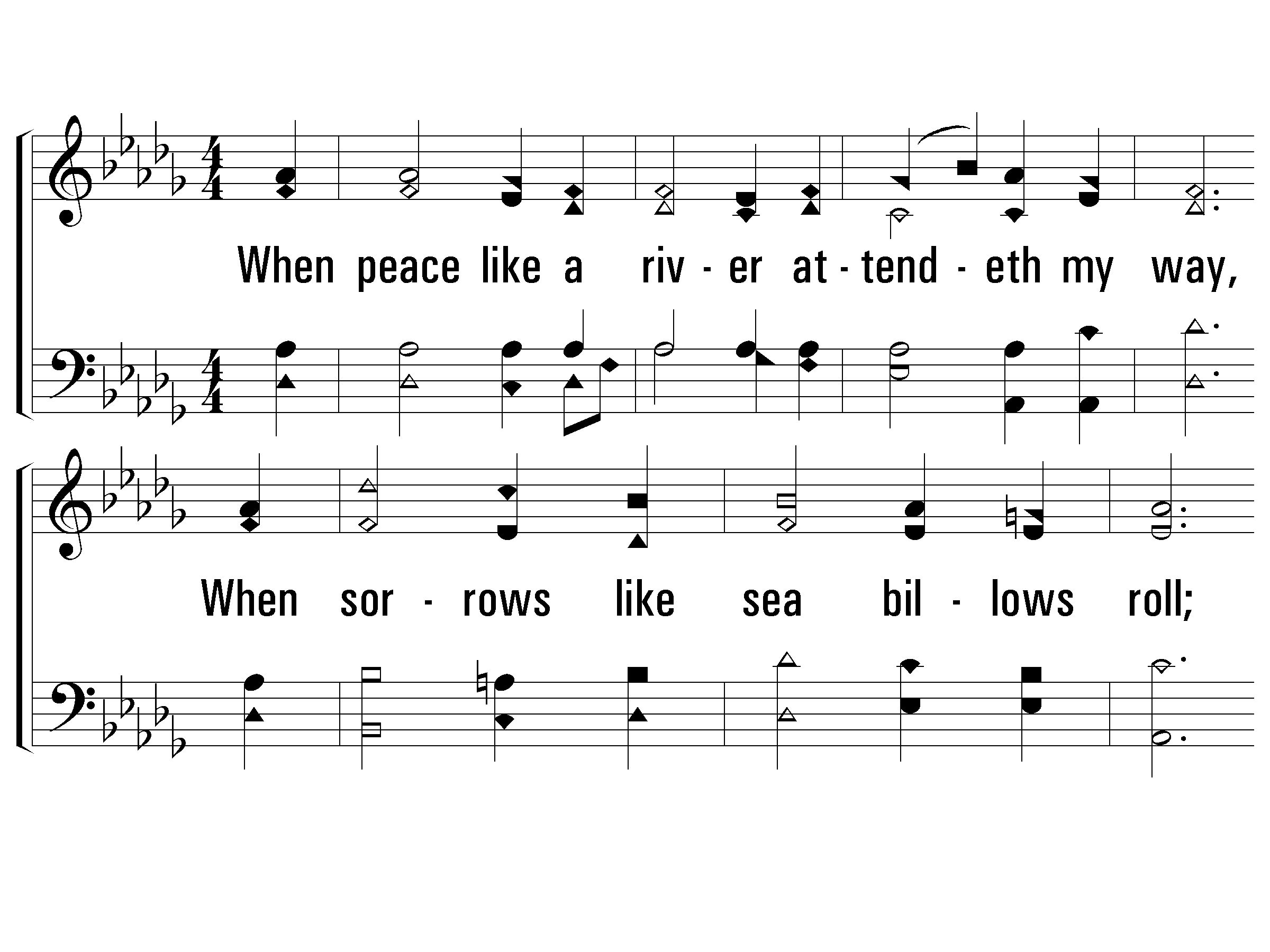 1-It Is Well With My Soul
Db / Ab
Words by: H. G. Spafford
Music by: P. P. Bliss
45 / 56
© 2001 The Paperless Hymnal™
[Speaker Notes: Db/Ab
Assurance, Atonement, Comfort, Encouragement, Hope, Love Of Jesus, Peace, Sacrifice, Second Coming]
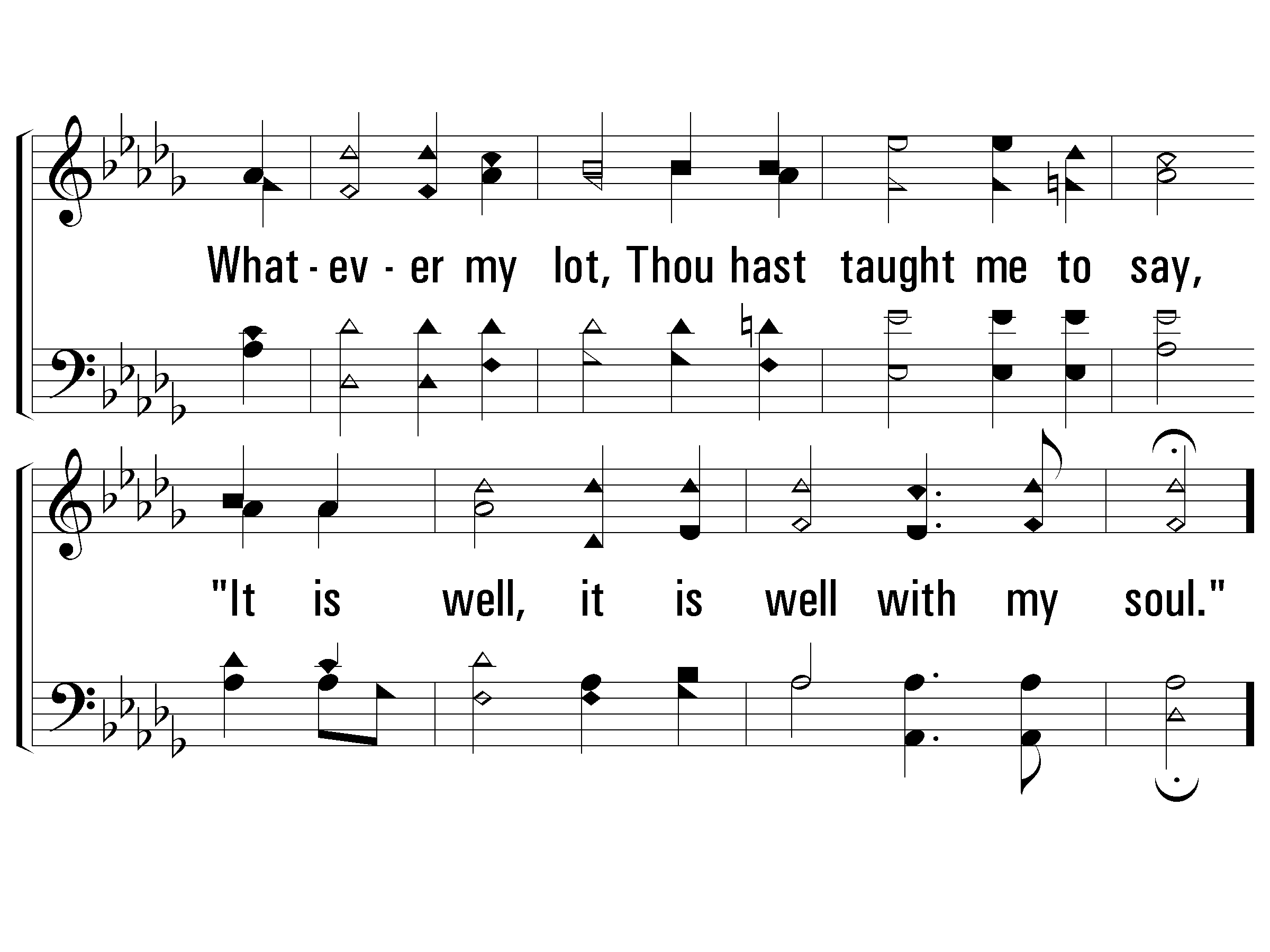 1-It Is Well With My Soul
46 / 56
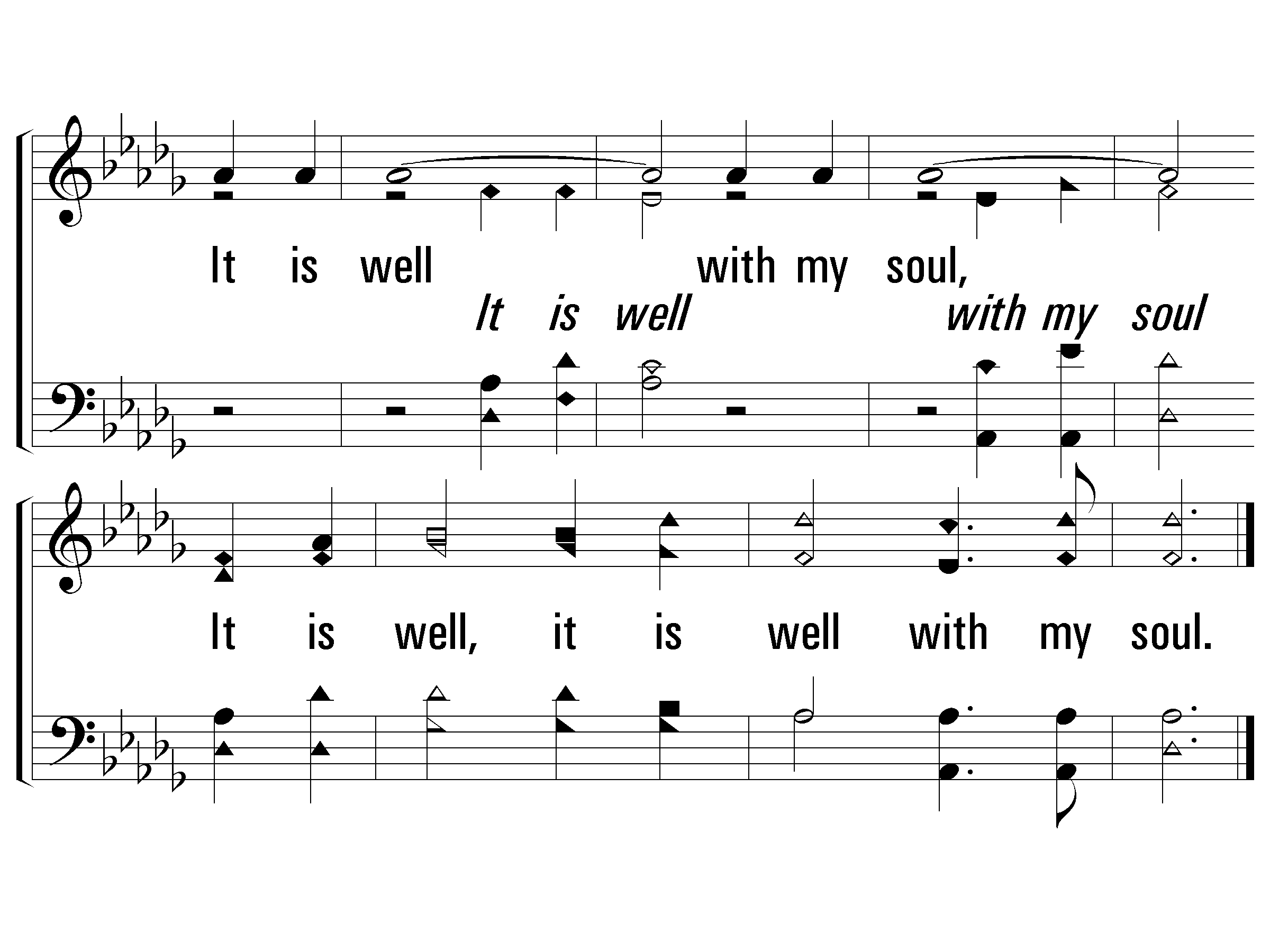 C-It Is Well With My Soul
3: 51
4: 54
47 / 56
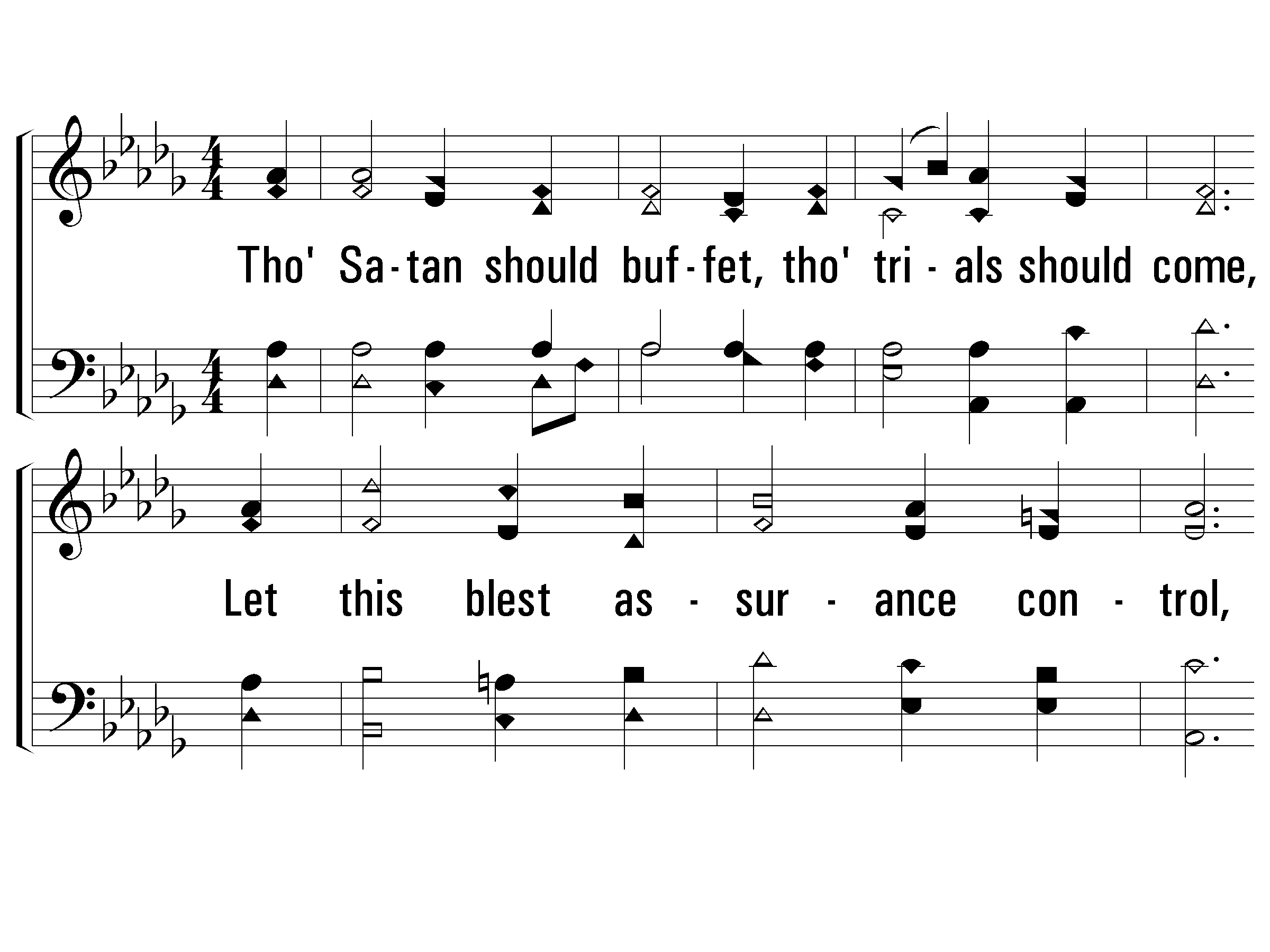 2-It Is Well With My Soul
48 / 56
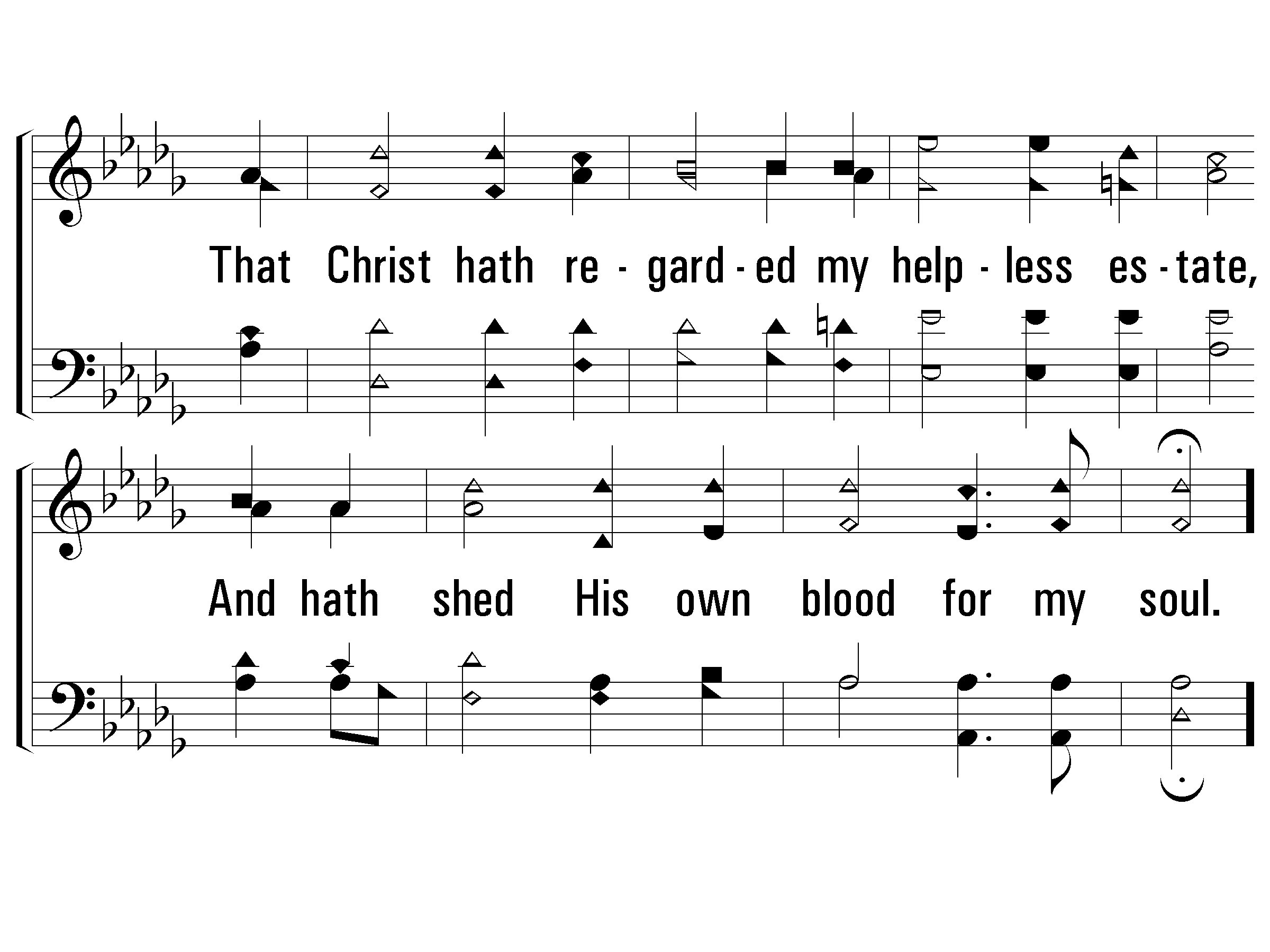 2-It Is Well With My Soul
49 / 56
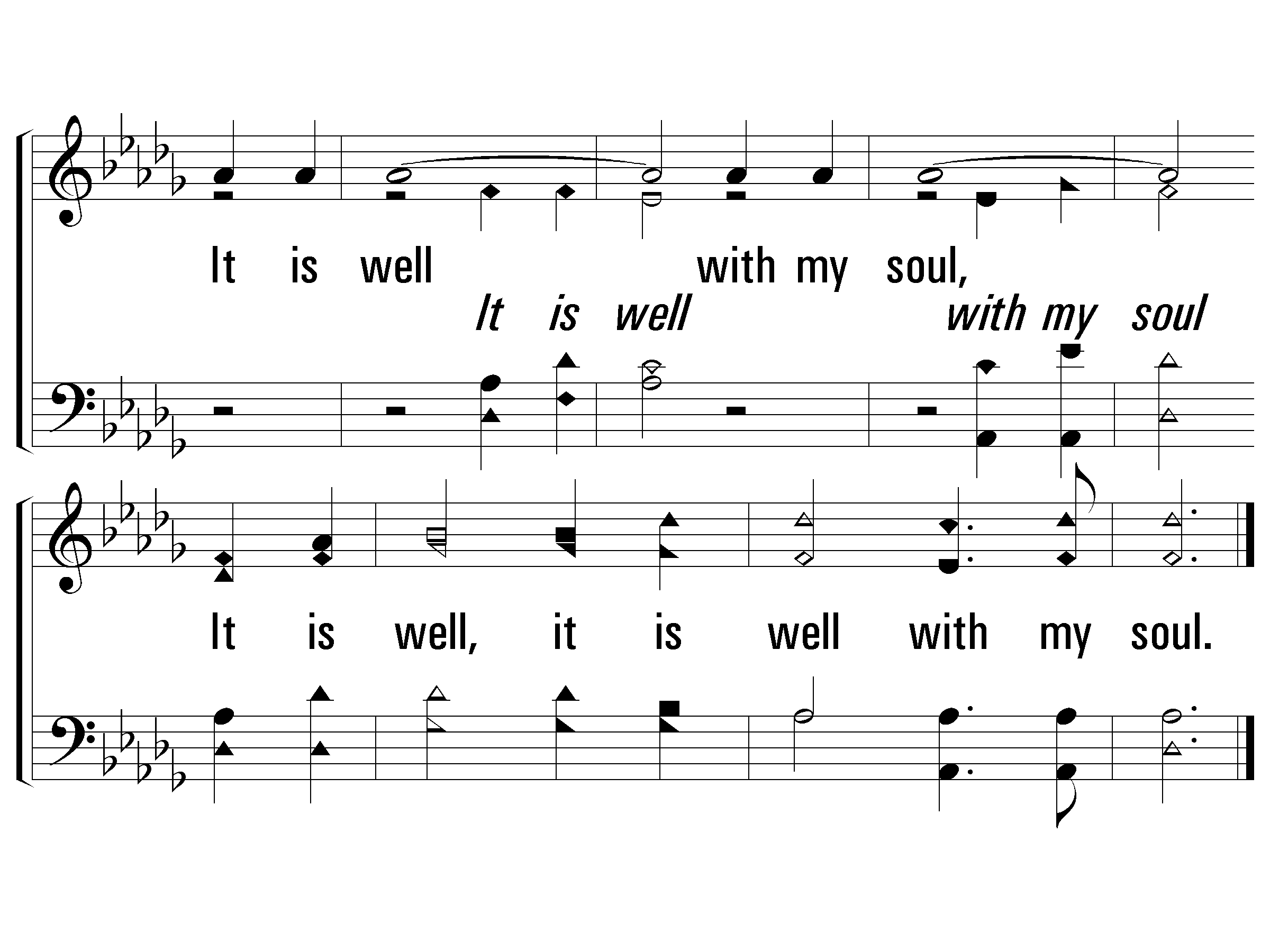 C-It Is Well With My Soul
50 / 56
4: 54
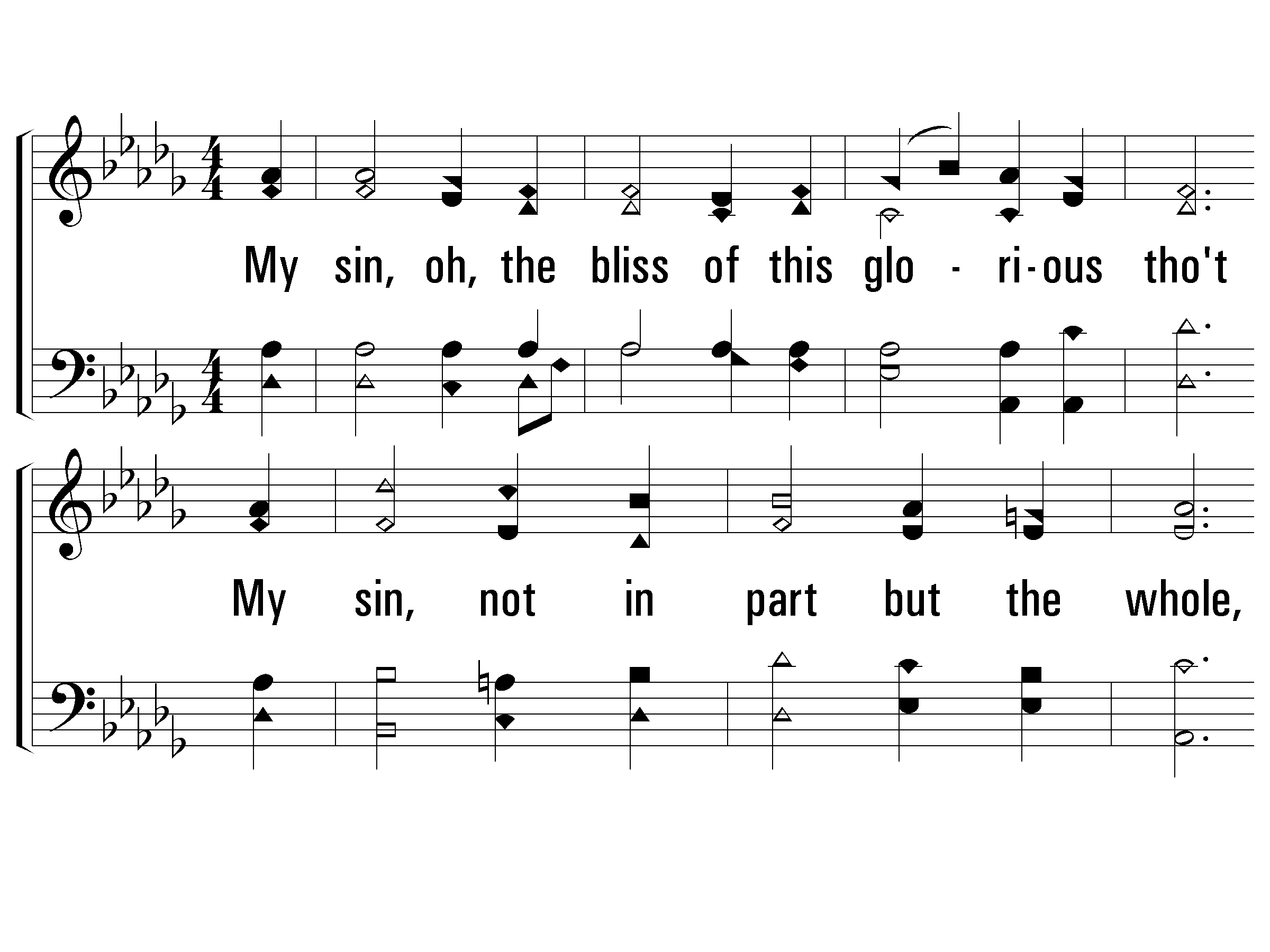 3-It Is Well With My Soul
51 / 56
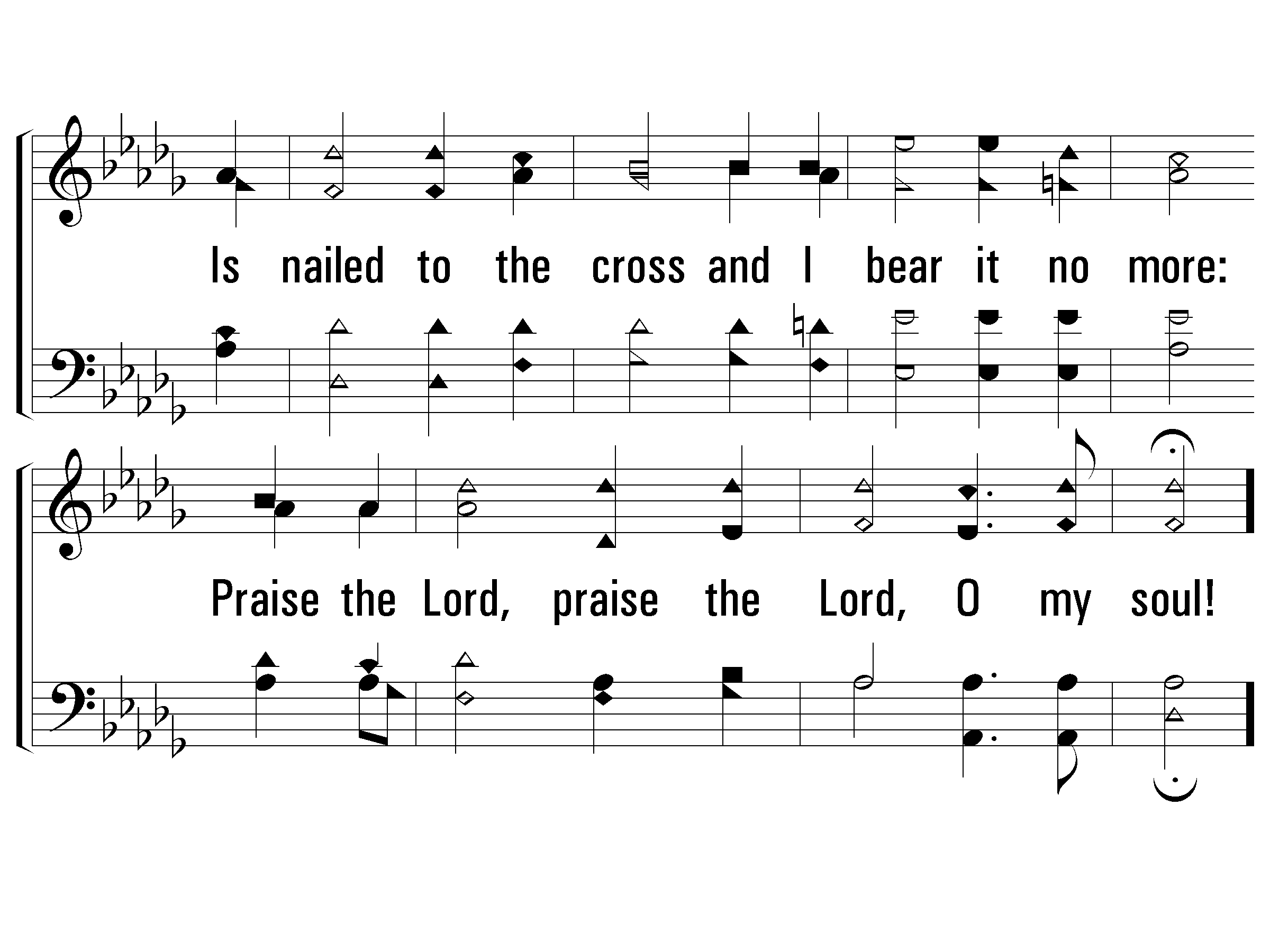 3-It Is Well With My Soul
52 / 56
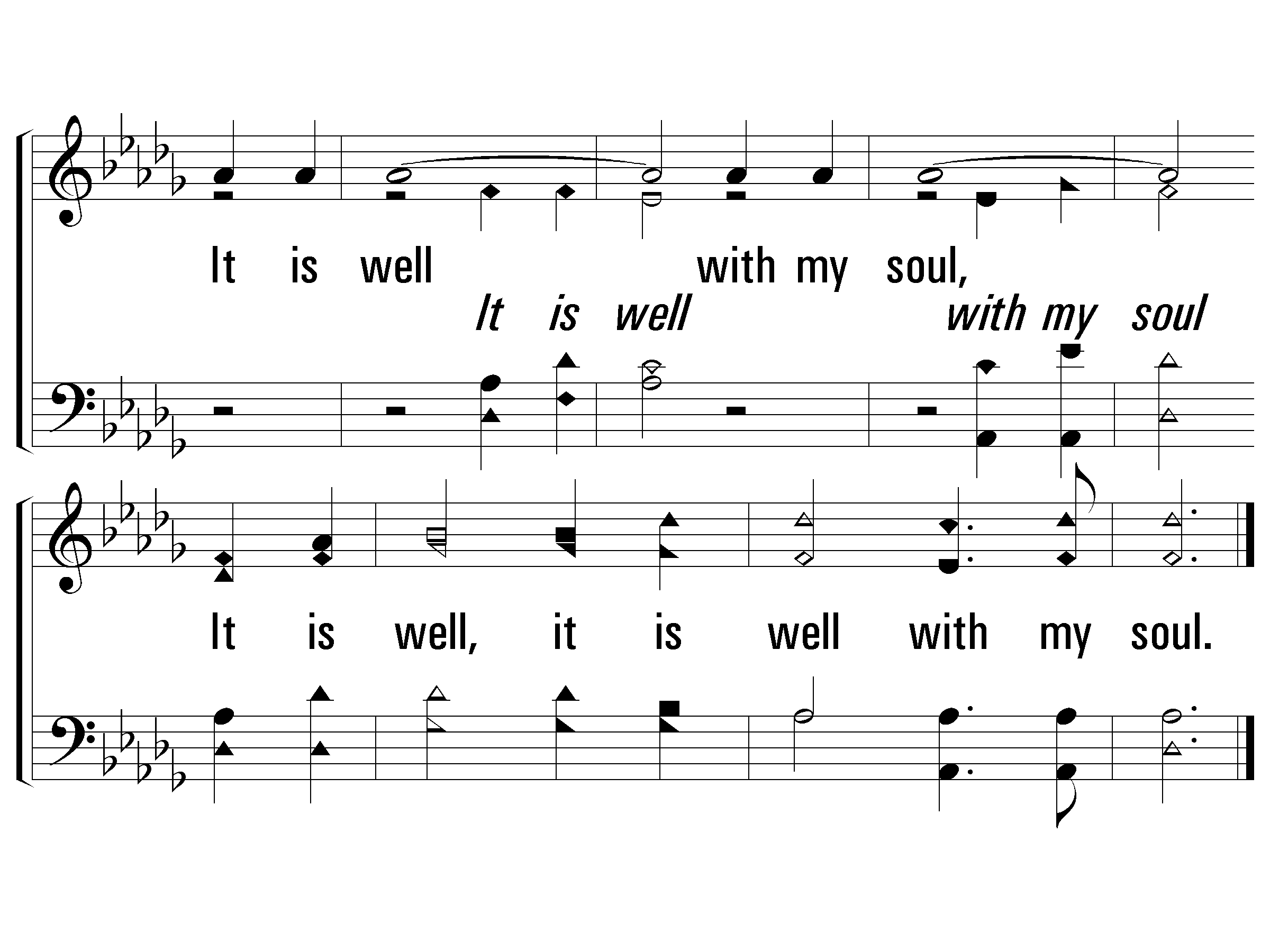 C-It Is Well With My Soul
53 / 56
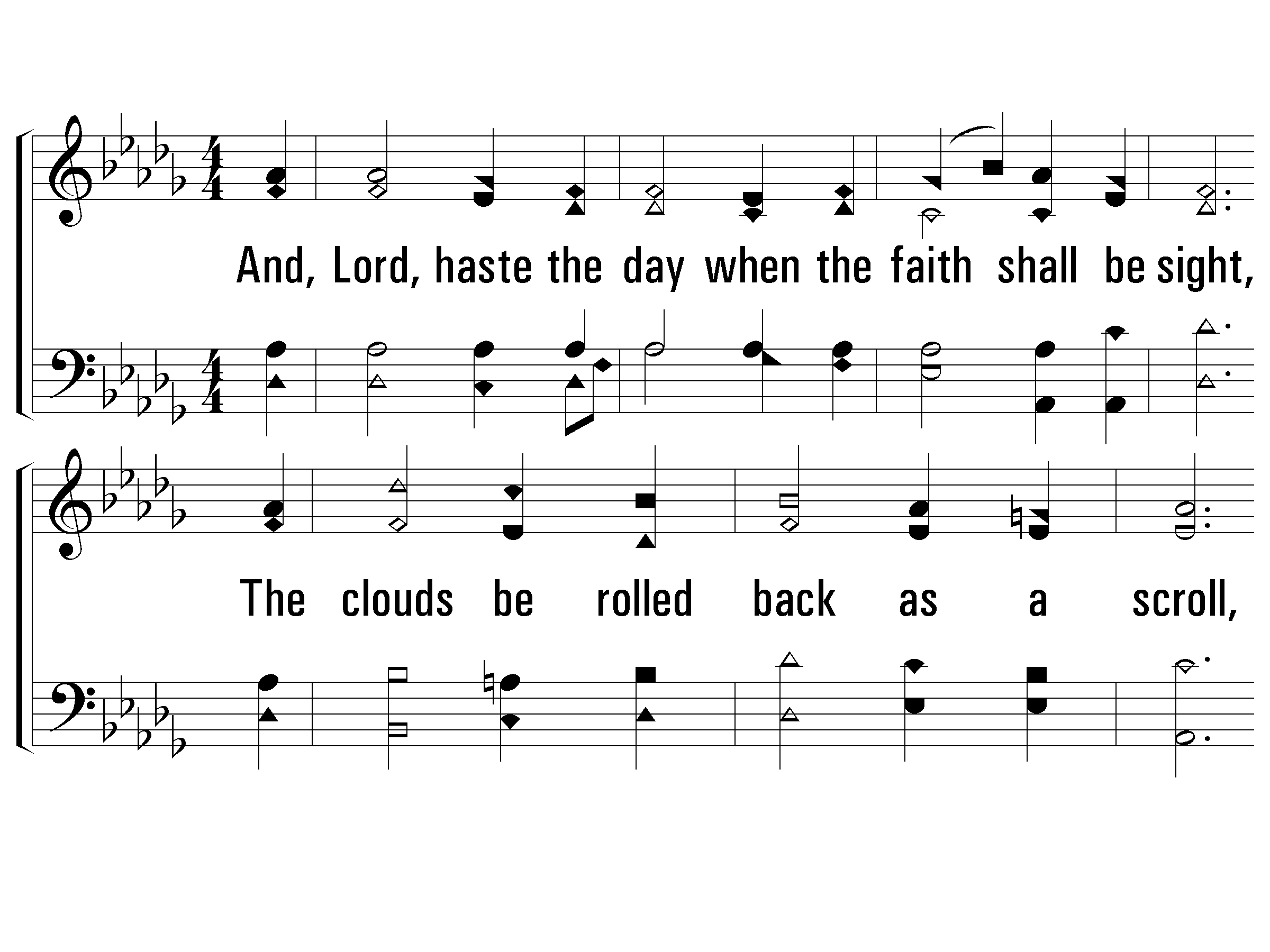 4-It Is Well With My Soul
54 / 56
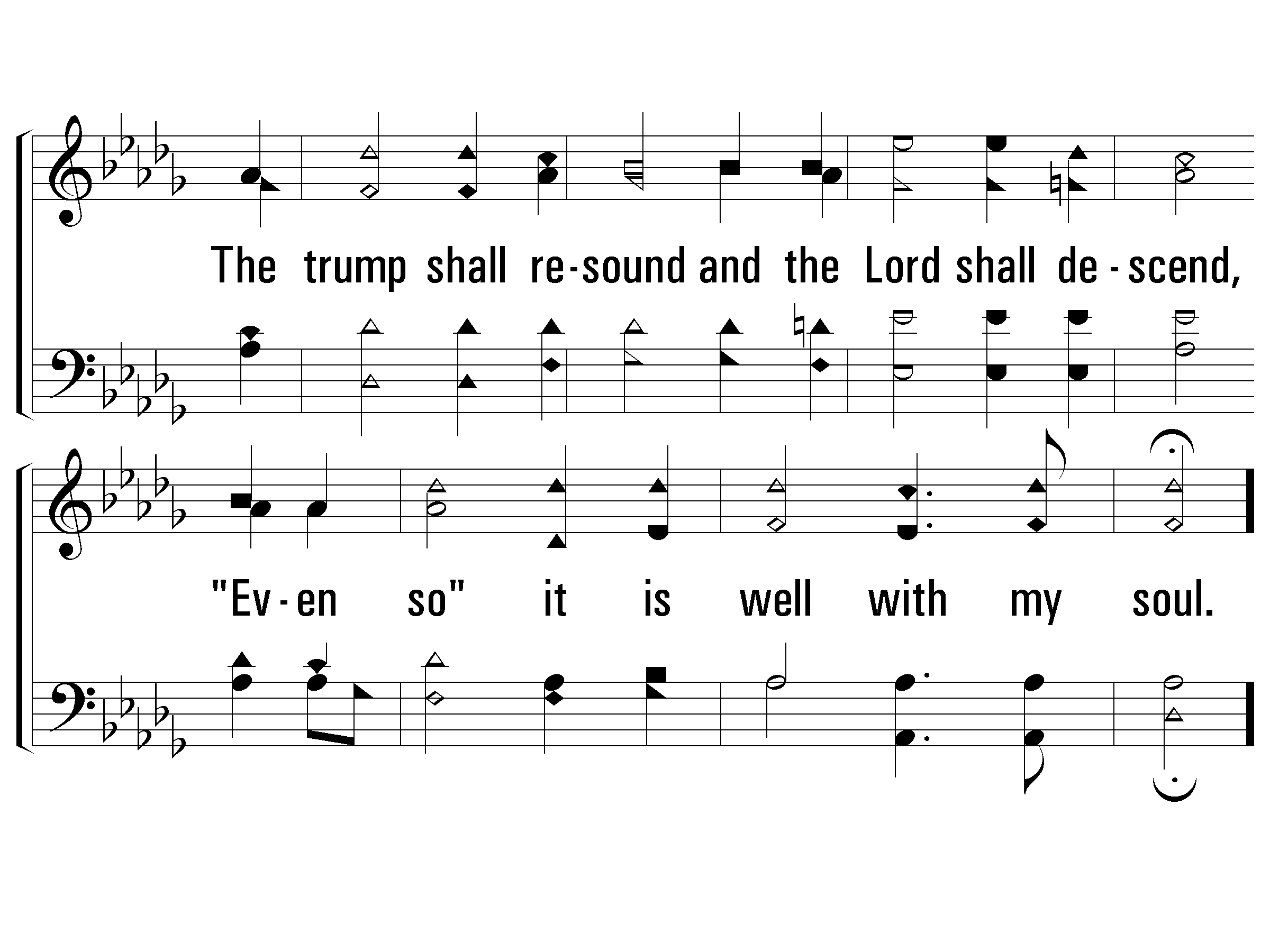 4-It Is Well With My Soul
55 / 56
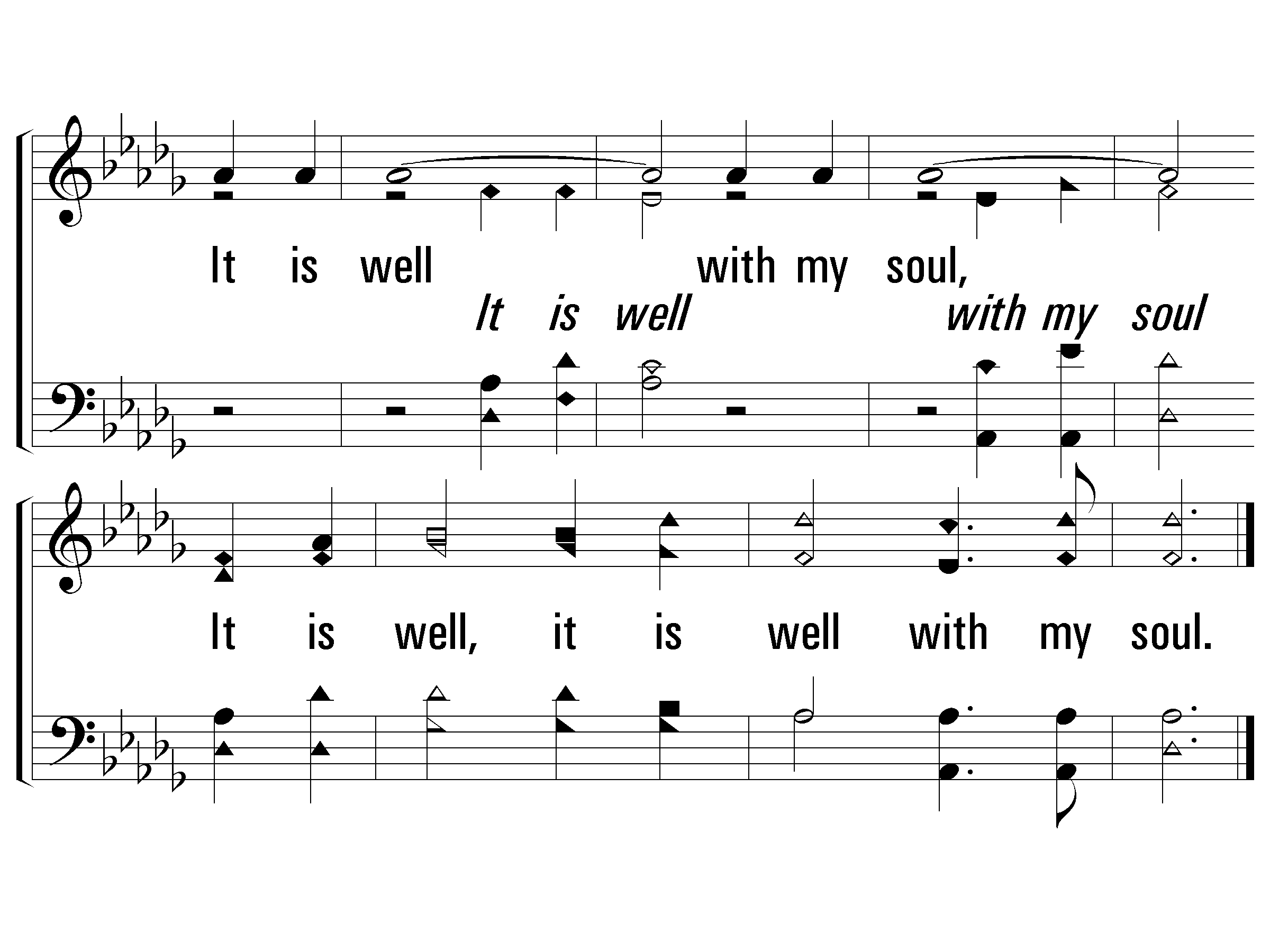 C-It Is Well With My Soul
END
56 / 56
Sermon. TAB ENTER to launch Sermon charts. ESC to return.
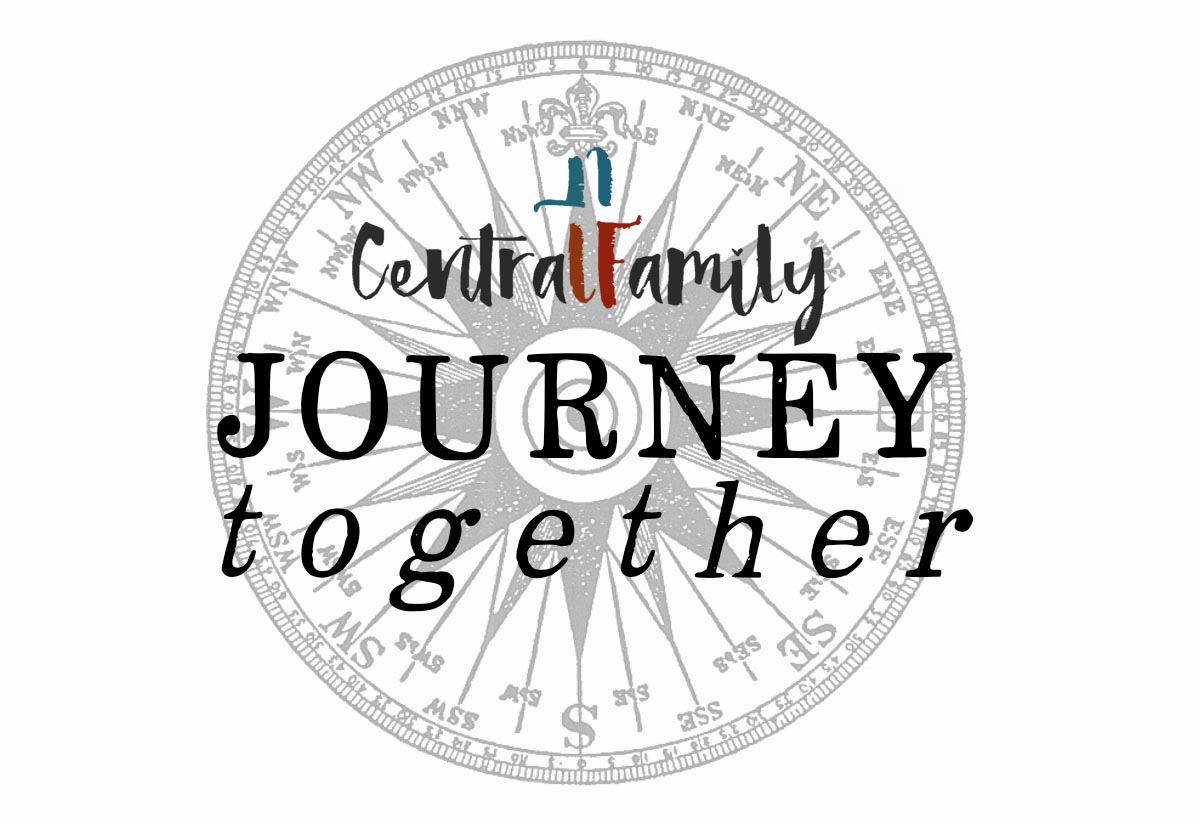 Reading
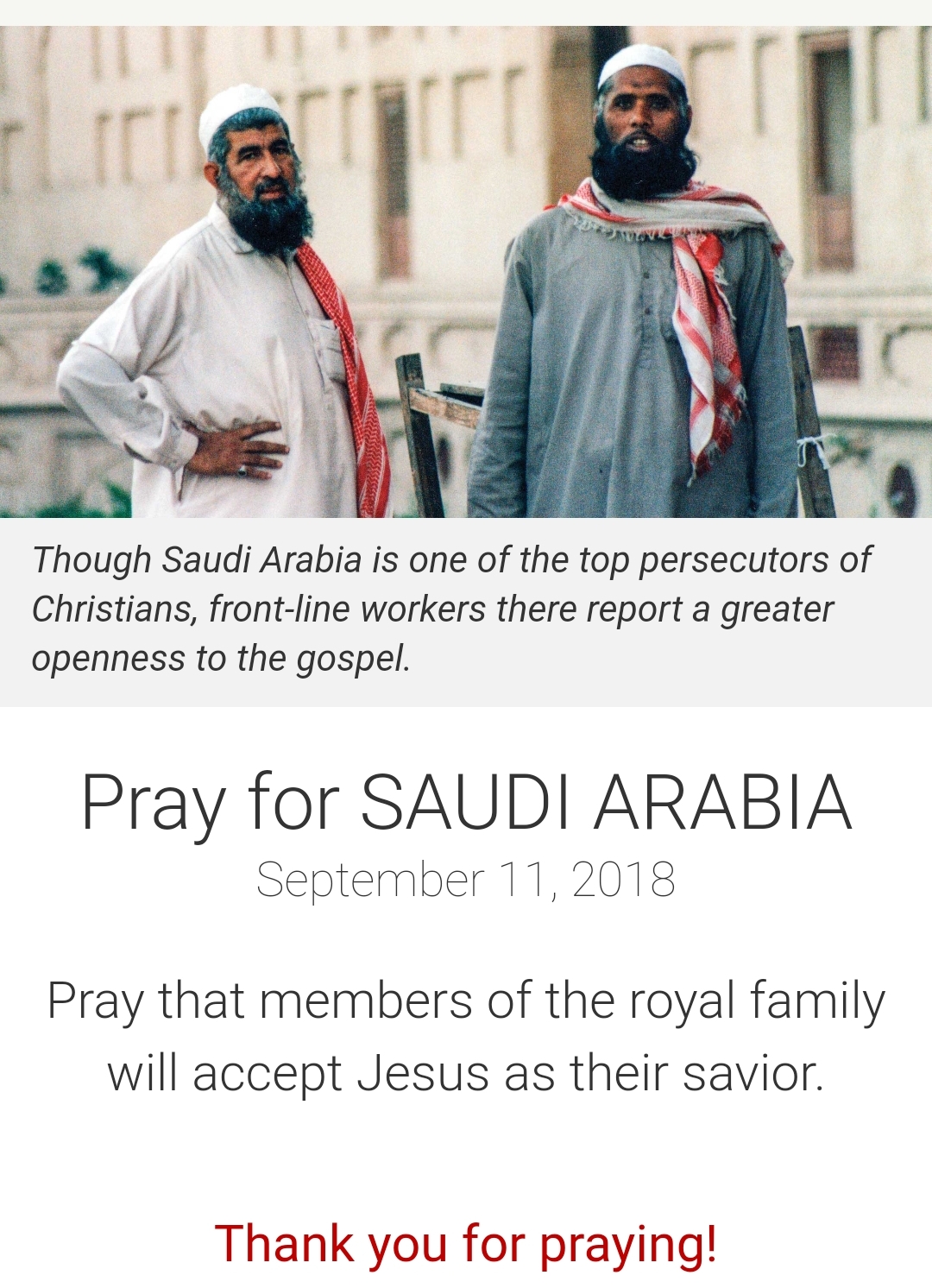 Remember those who are in prison, as though in prison with them, and those who are mistreated, since you also are in the body. 
Hebrews 13:3
Pray for Saudi Arabia
[Speaker Notes: Pray for Saudi Arabia]
Journey. TAB ENTER to launch Journey charts. ESC to return.
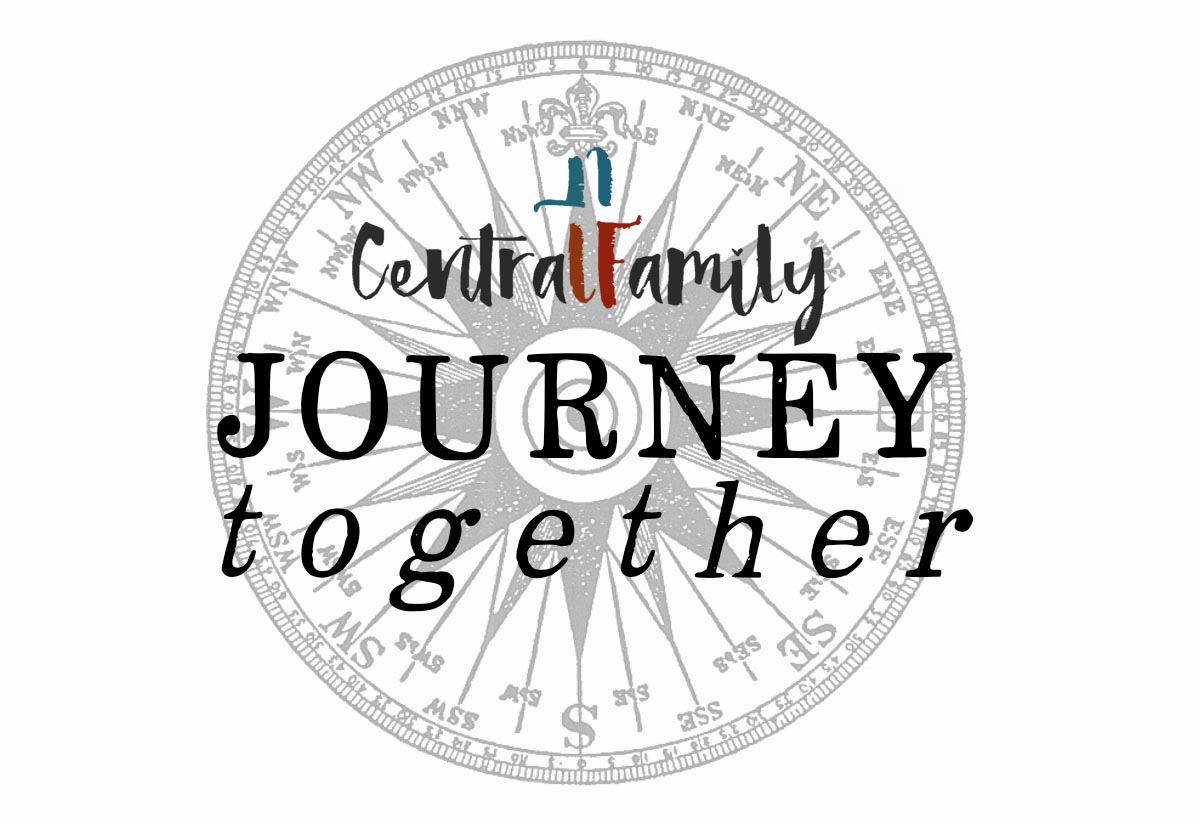 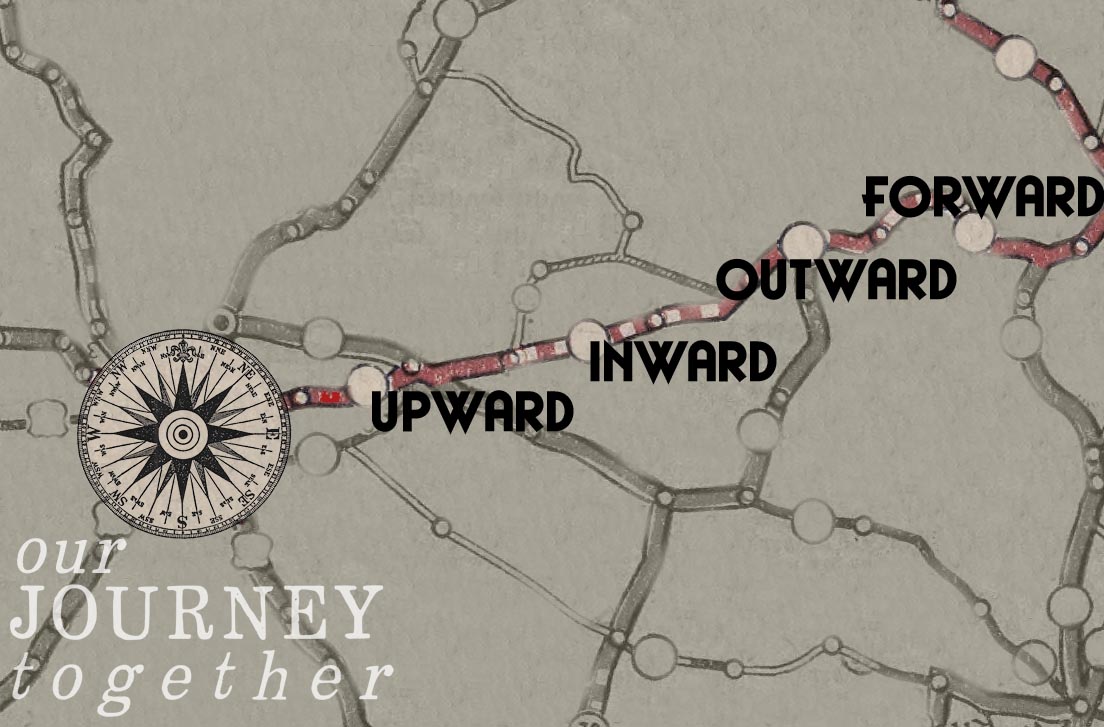 FOUNDATIONS
Journey Thoughts
[Speaker Notes: Richard slides tab enter]
Journey. TAB ENTER to launch Journey charts. ESC to return.
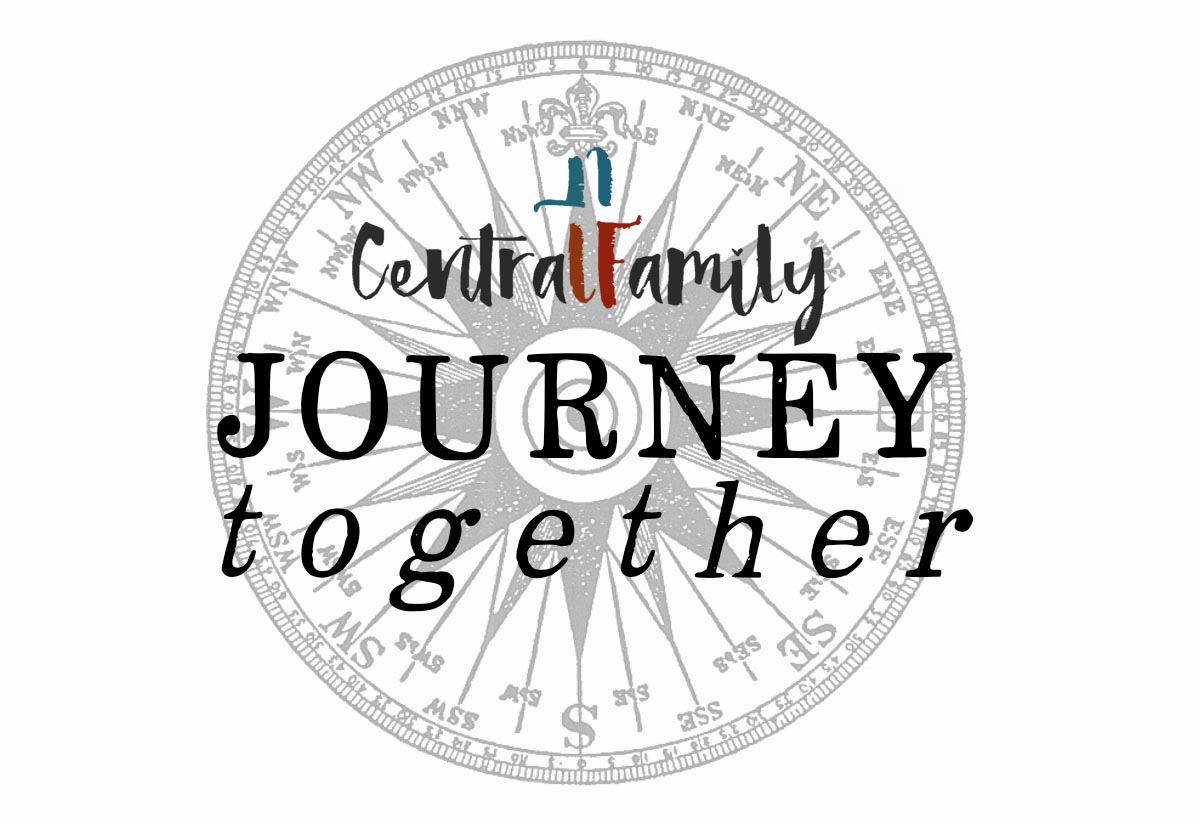 Journey Thoughts
[Speaker Notes: Richard slides tab enter]
Song Library Link Slide
Song Library
Central PowerPoint Song Library
                             
This slide appears blank

Press <TAB+ENTER> to Launch Library

<ESC> in Library to return to this slide
[Speaker Notes: Press <TAB> then <ENTER> to Launch Song Library. <ESC> to return to this slide.]